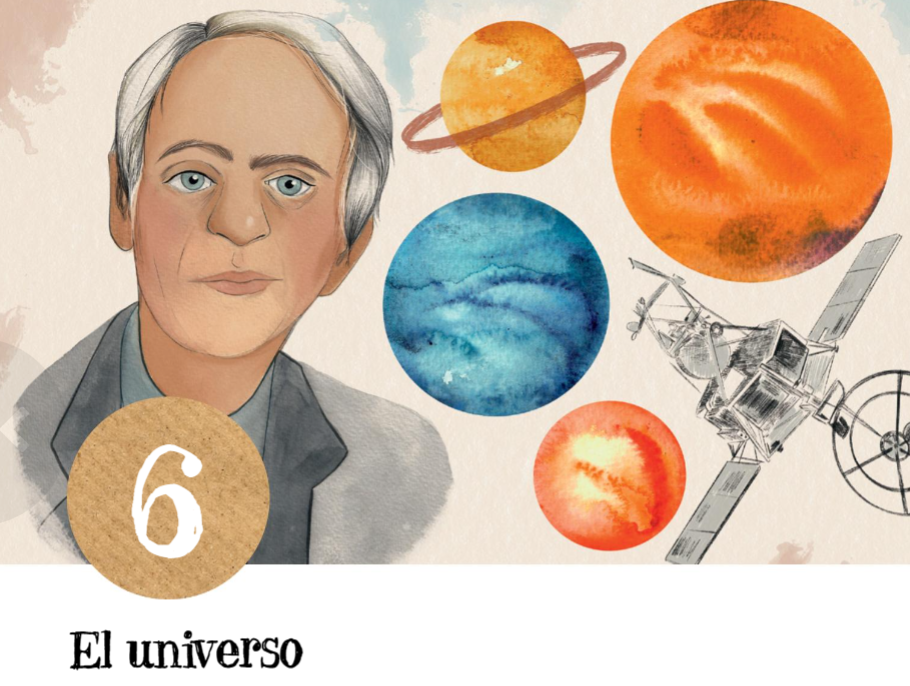 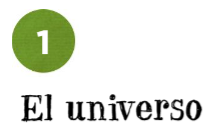 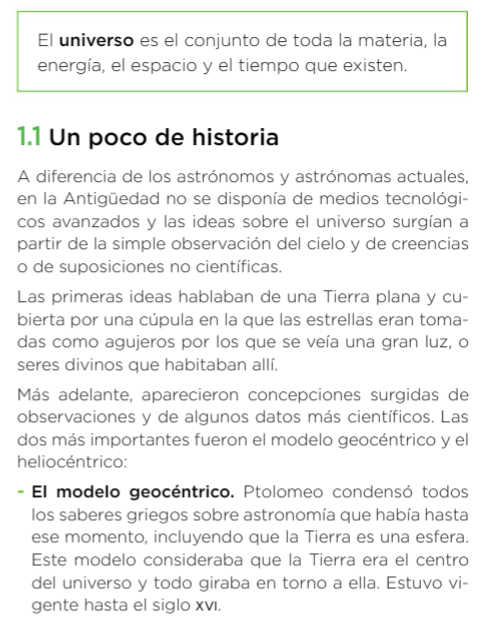 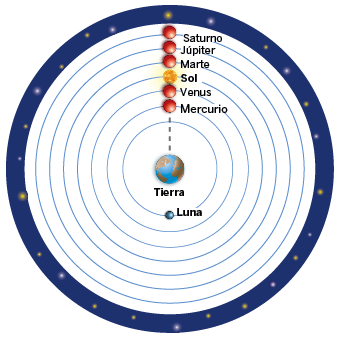 Modelo geocéntrico
https://youtu.be/KZAMbzntNX8
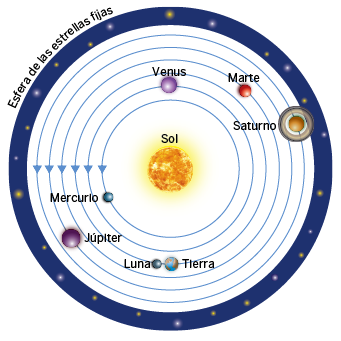 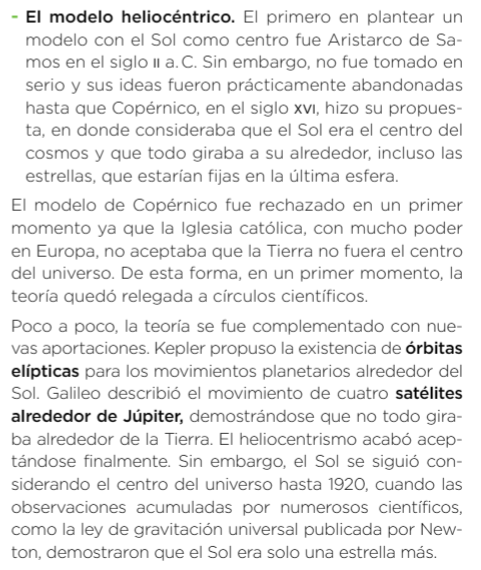 Modelo heliocéntrico
https://youtu.be/M-ae9WL79tw
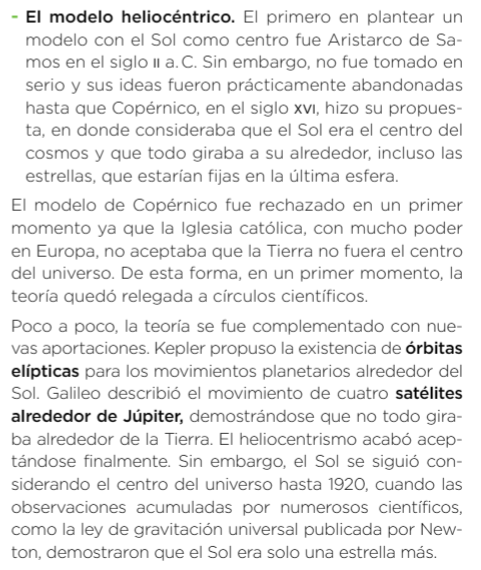 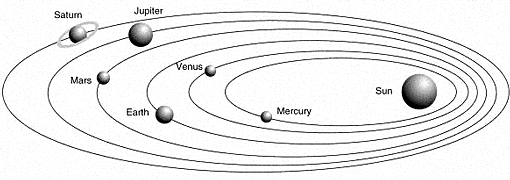 Órbitas elípticas de los planetas según Kepler.
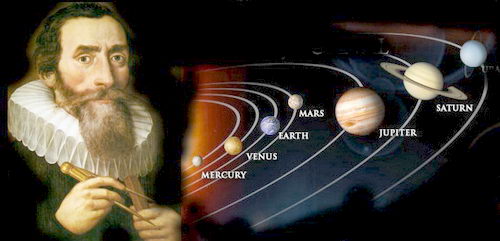 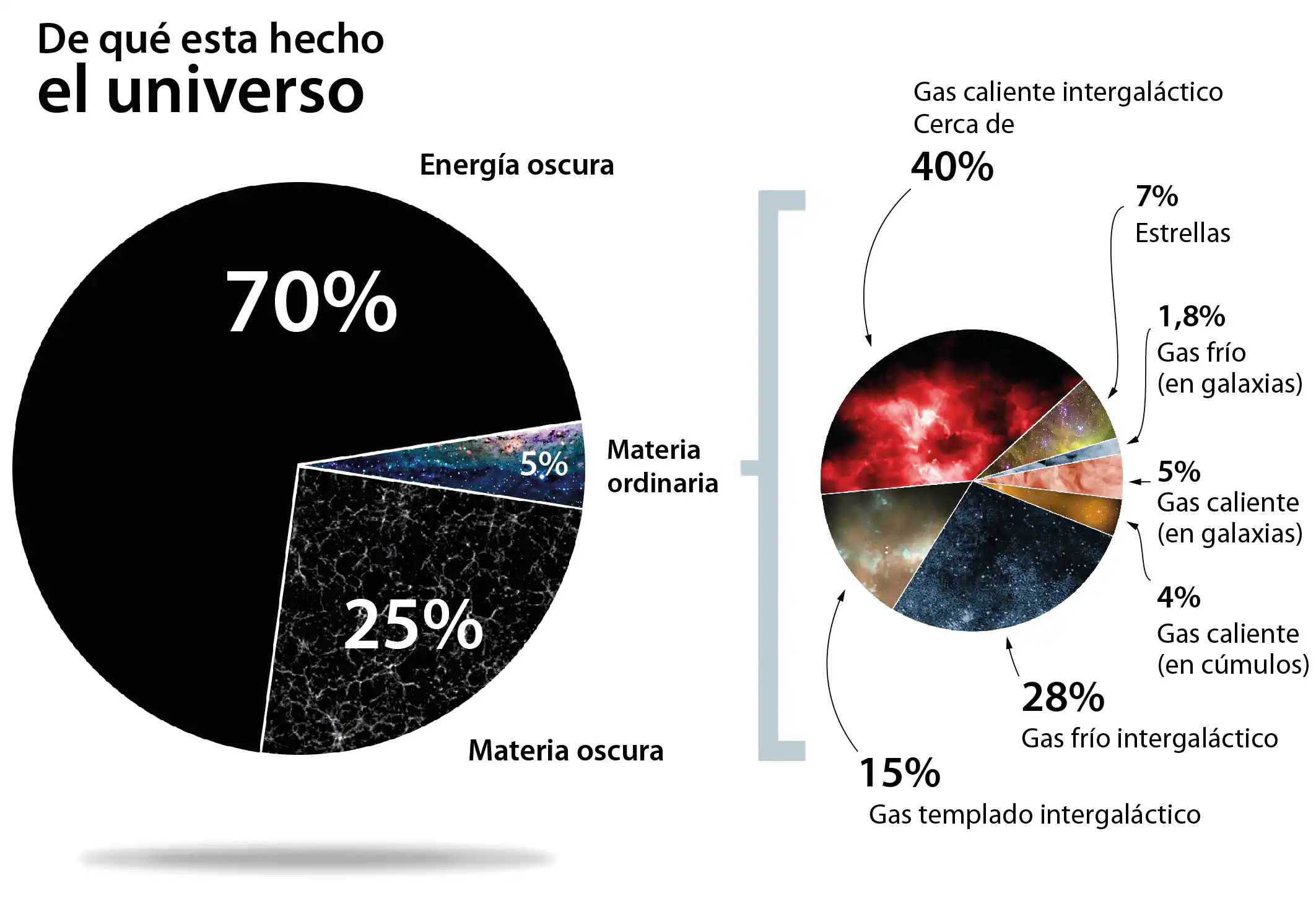 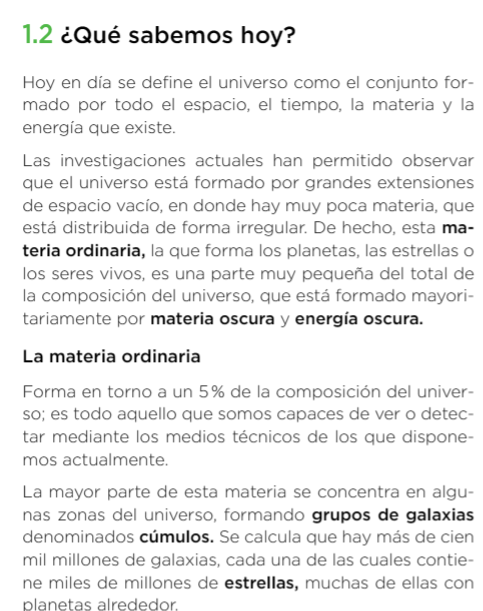 68 %
27%
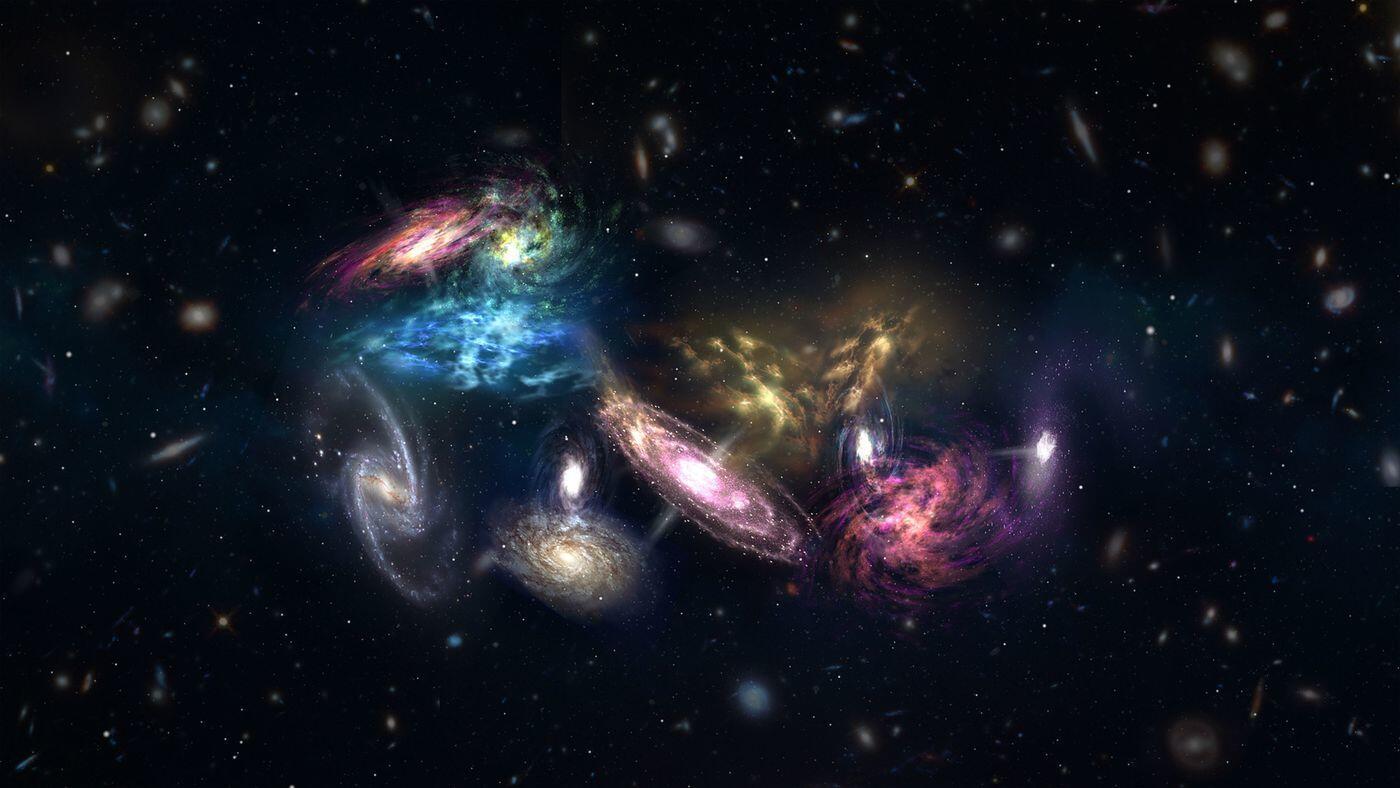 Cúmulo de galaxias
https://youtu.be/F86nBOsGr5M
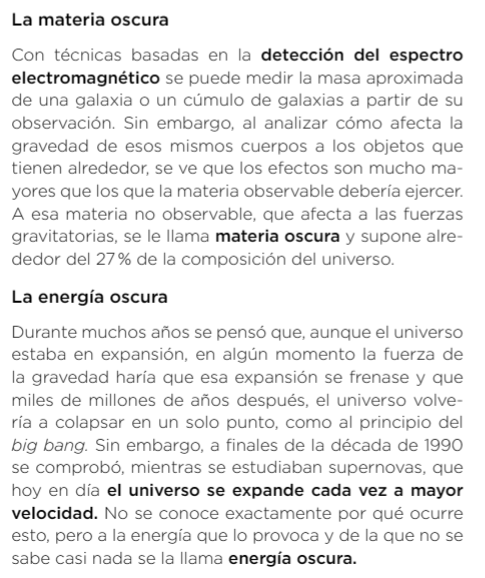 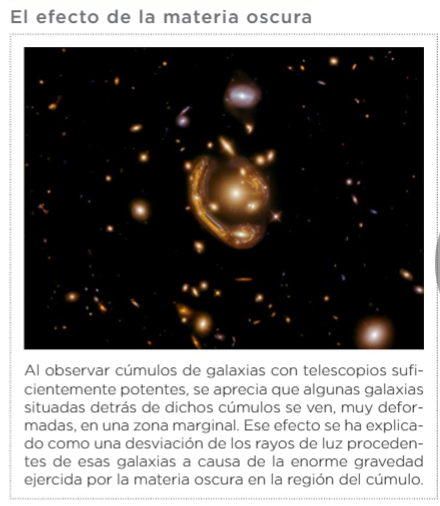 https://youtu.be/ysIQMAjpuYY
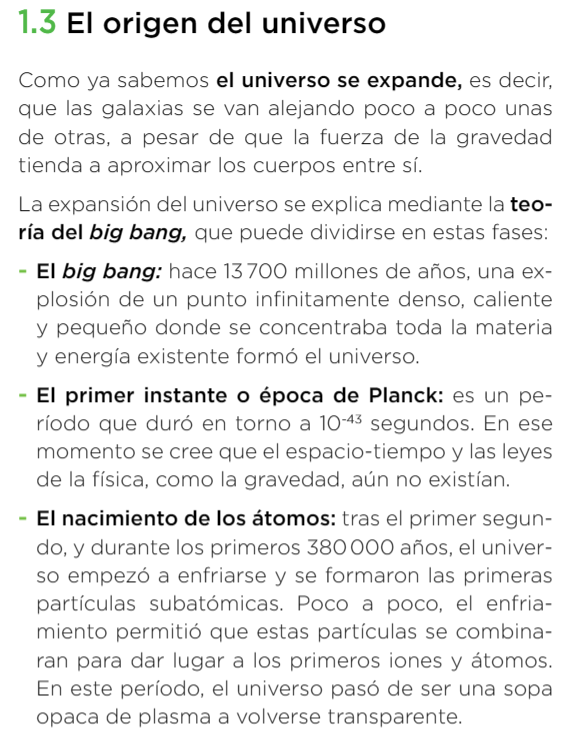 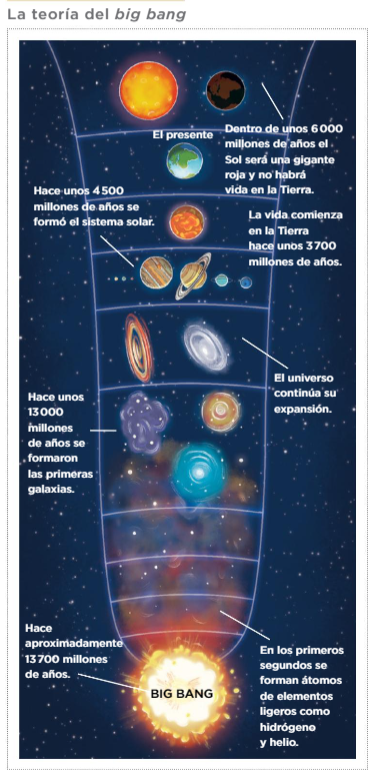 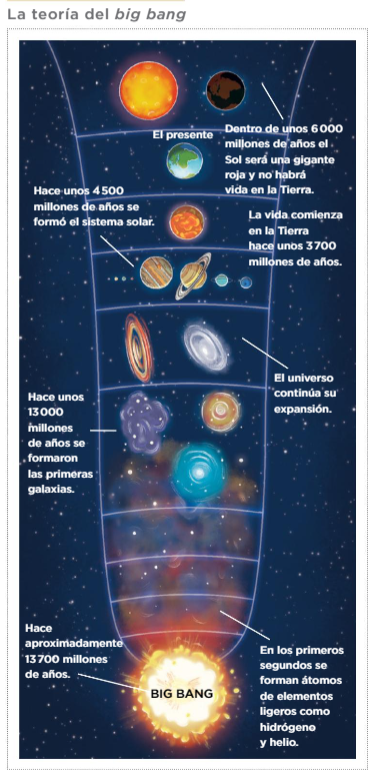 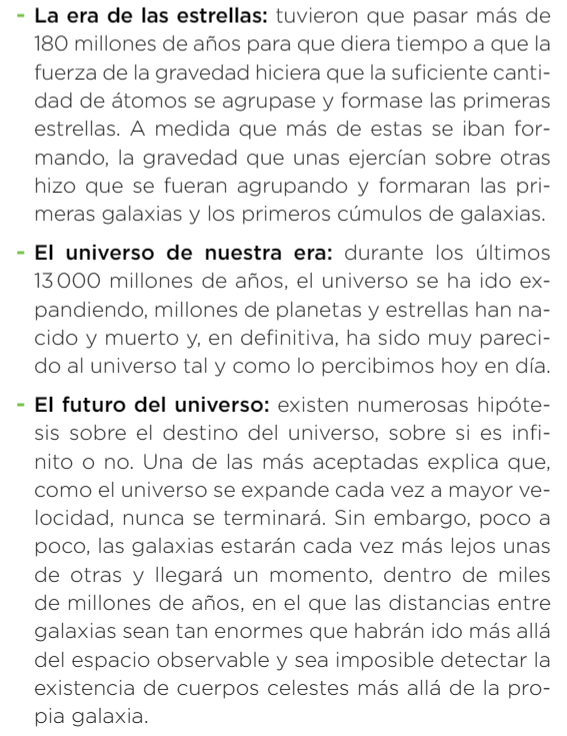 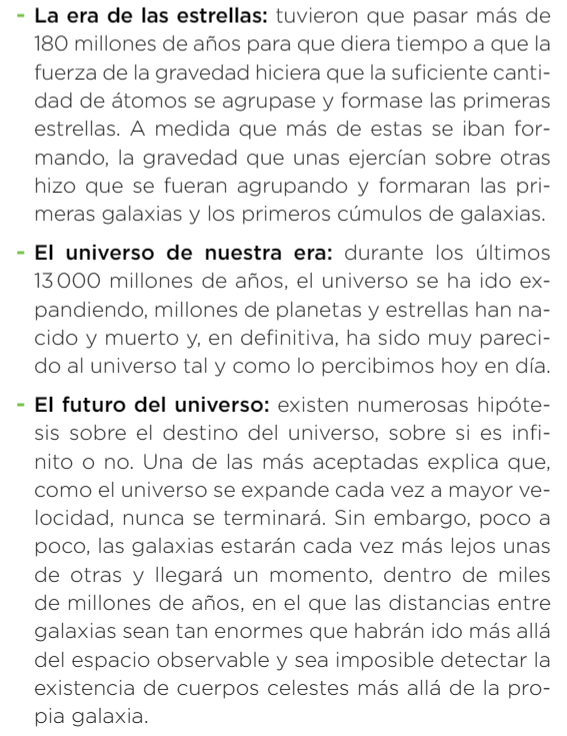 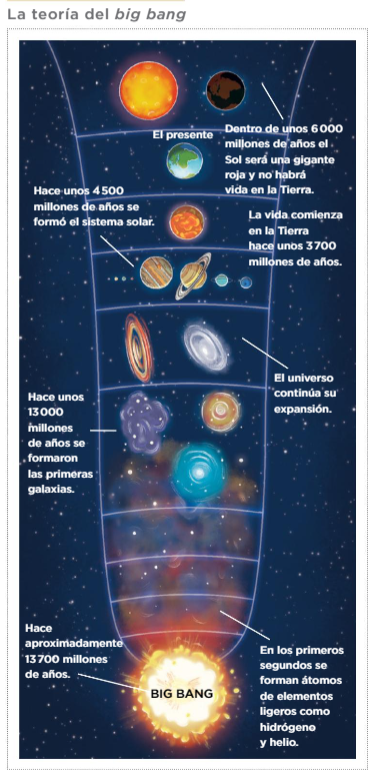 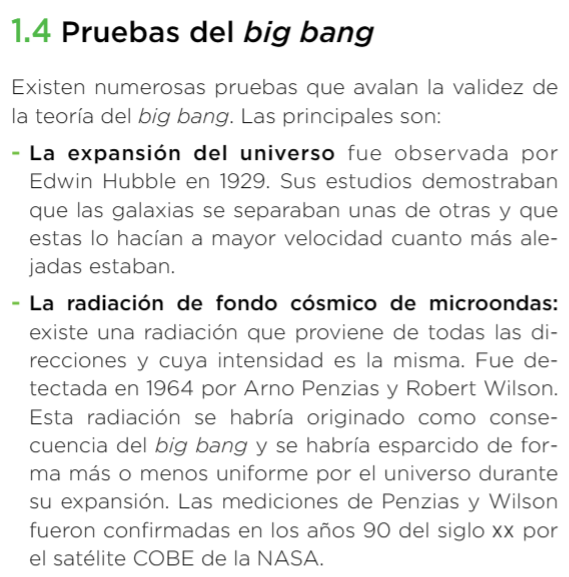 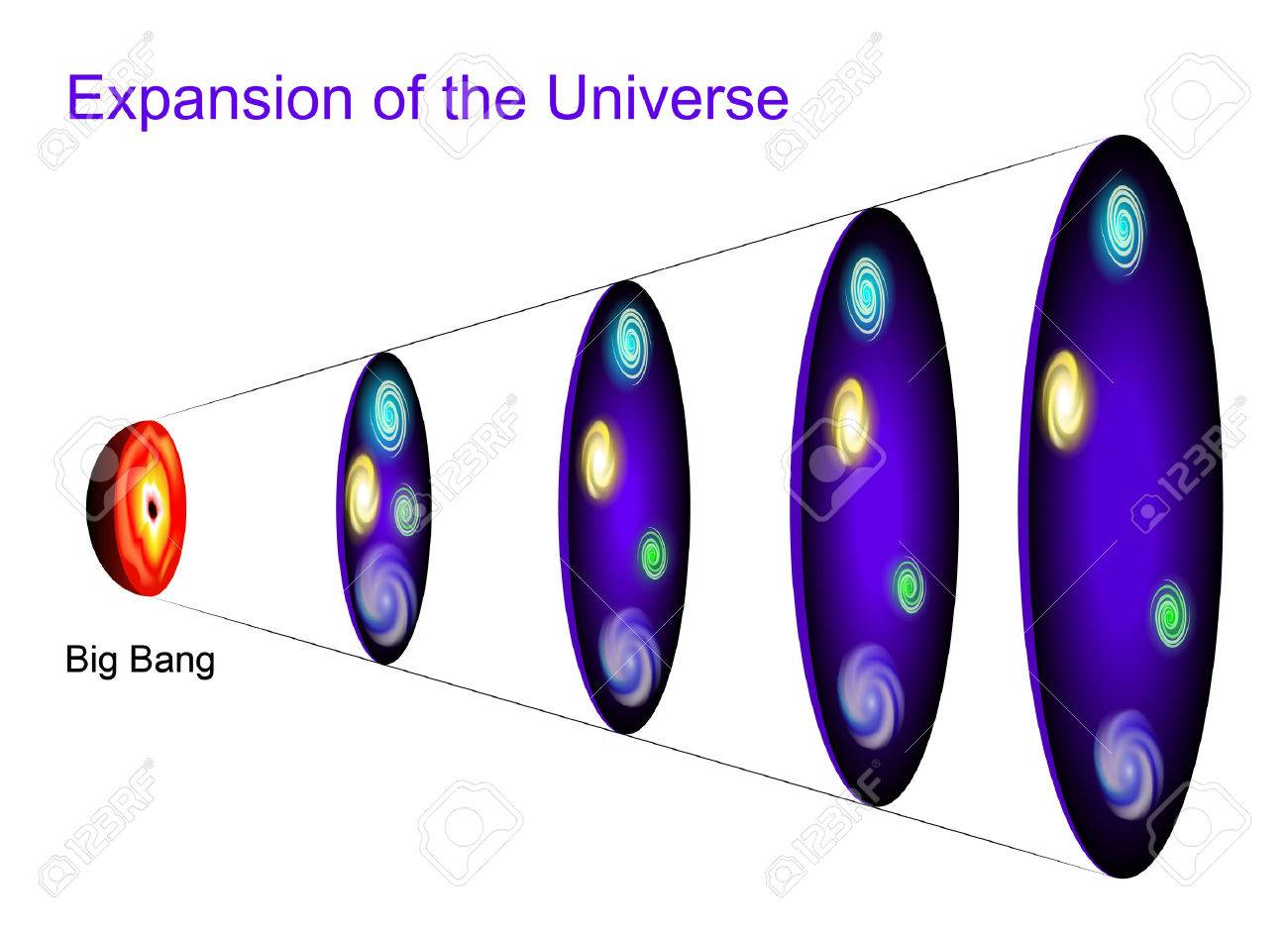 https://youtu.be/1dgyk0NgpCs
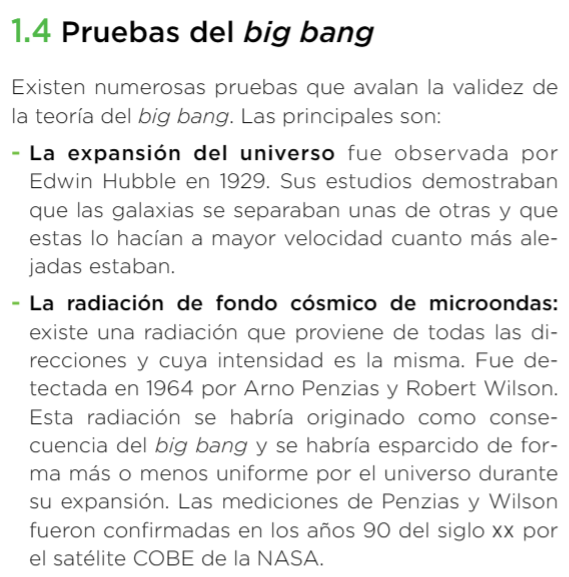 La imagen de abajo muestra las fluctuaciones, es decir las pequeñas diferencias de temperatura de la luz proveniente de cada punto del espacio. Por tanto, puede considerarse como un mapa de todo el universo visto desde la Tierra, aunque debe entenderse con cuidado. Estas fluctuaciones están increíblemente exageradas en esta imagen. Si cogiéramos la señal original y la tradujéramos a una luz que nuestros ojos puedan ver, el verde, por ejemplo, que está más o menos en el centro del rango de longitudes de onda visibles para los humanos, veríamos una imagen completamente uniforme. No veríamos ninguna fluctuación ni imperfección, porque la realidad es que este fondo cósmico es tremendamente uniforme. Exageramos las fluctuaciones presentes para poder visualizarlas y poder trabajar con la información tan importante que nos aportan.
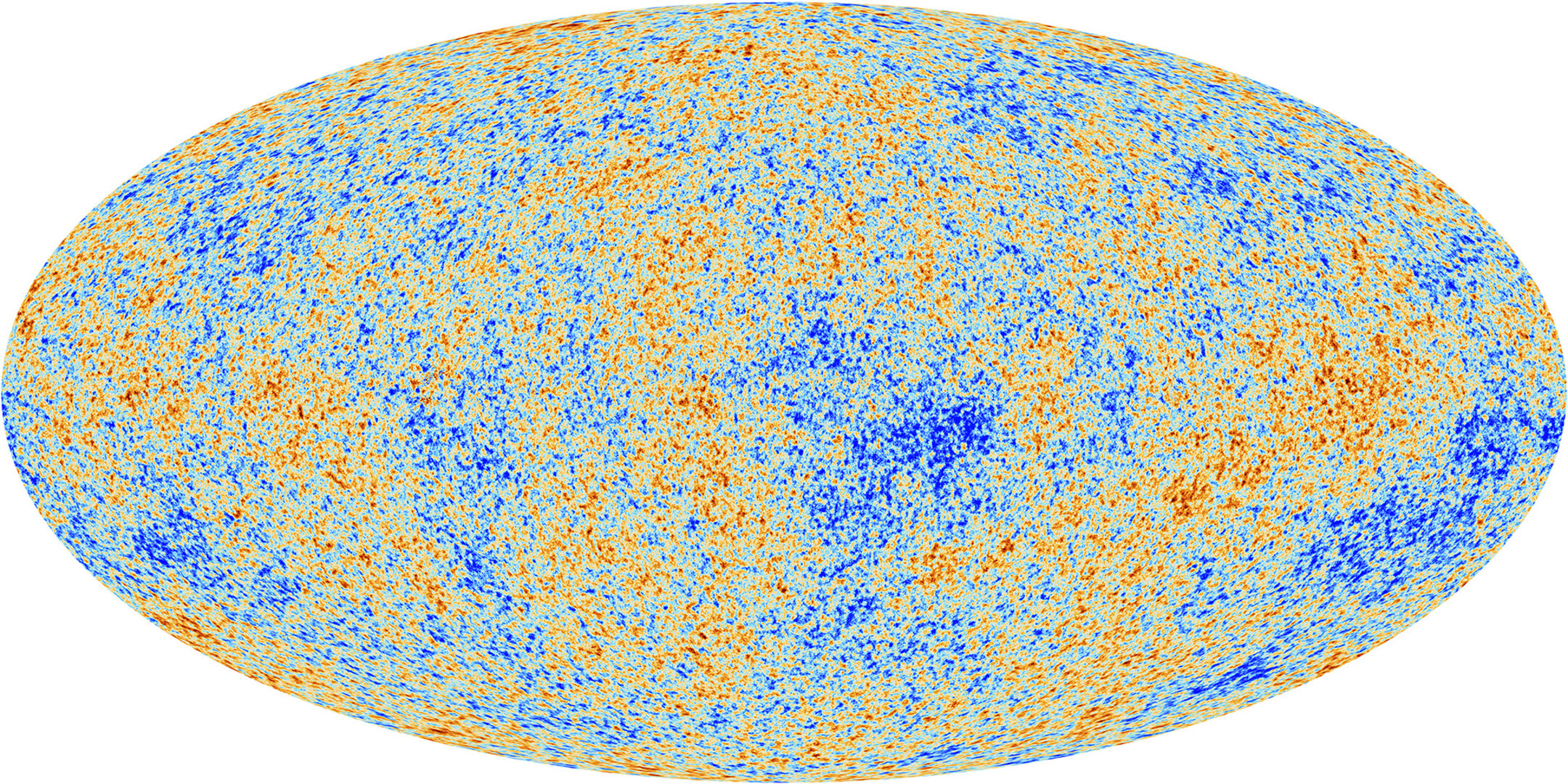 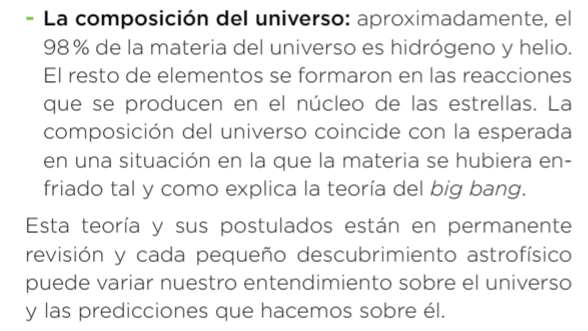 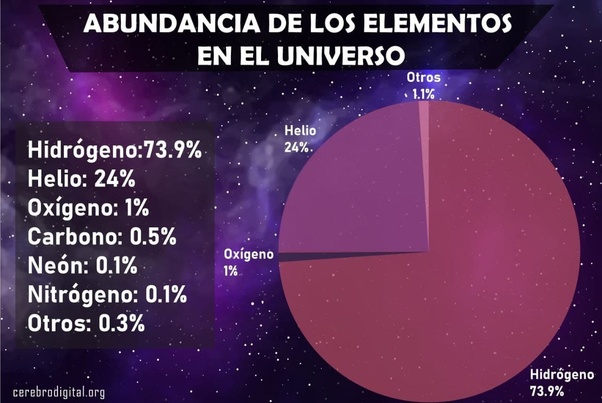 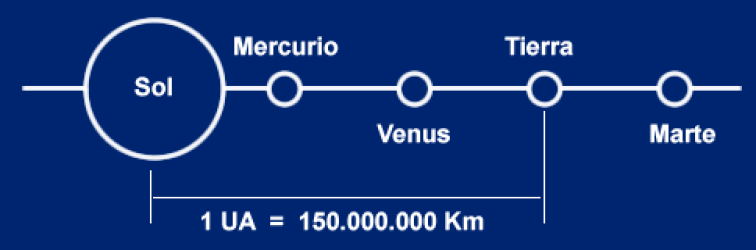 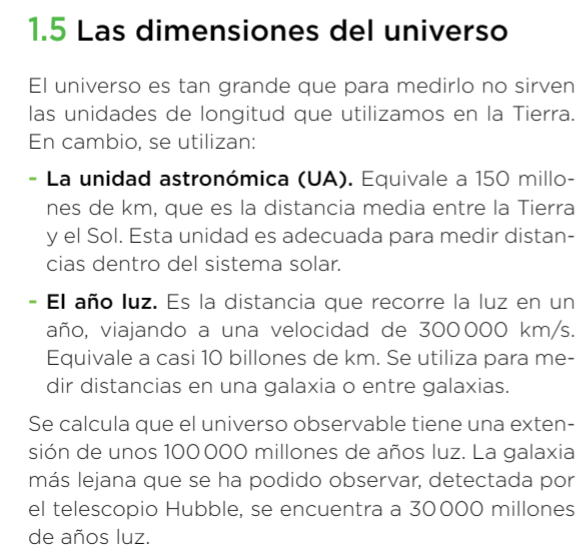 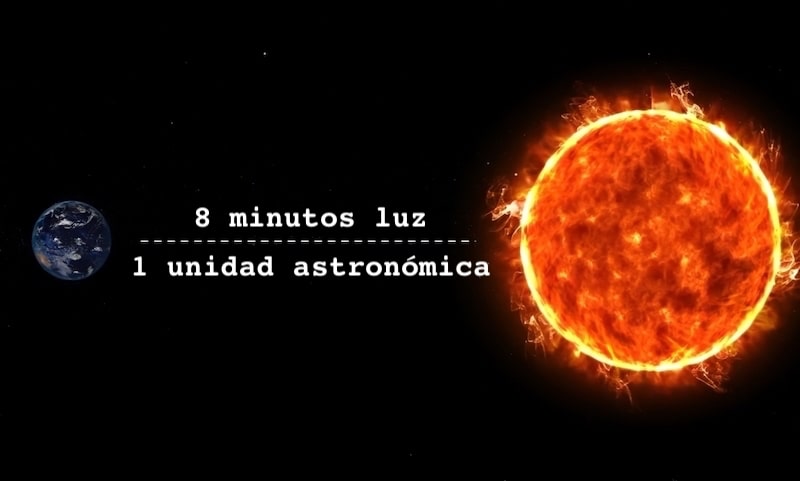 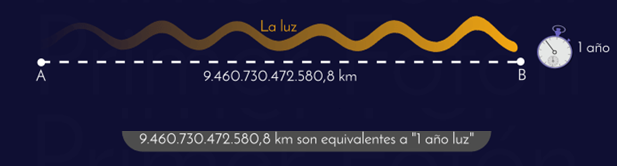 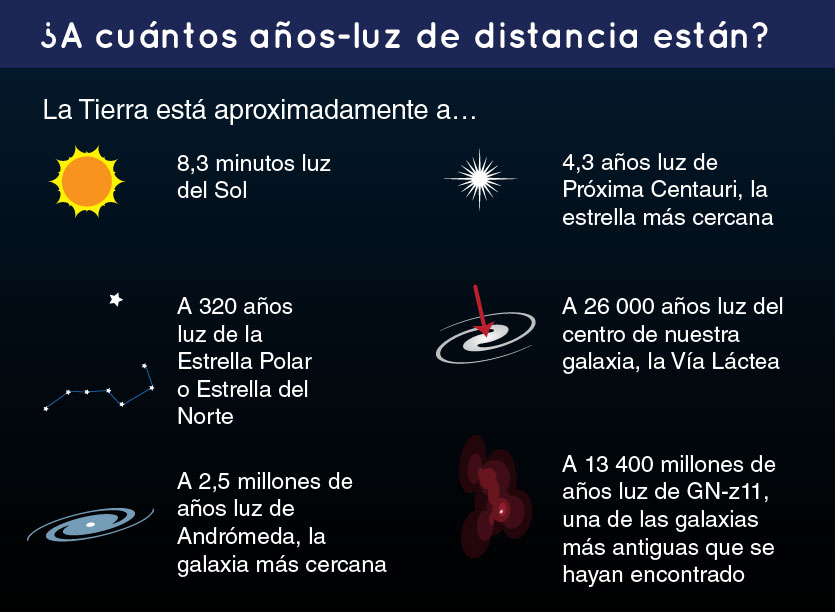 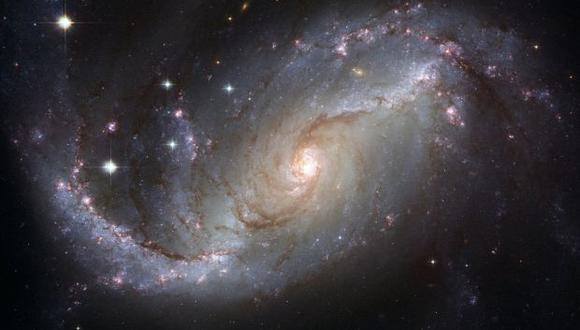 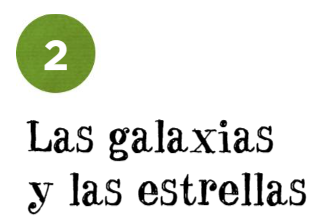 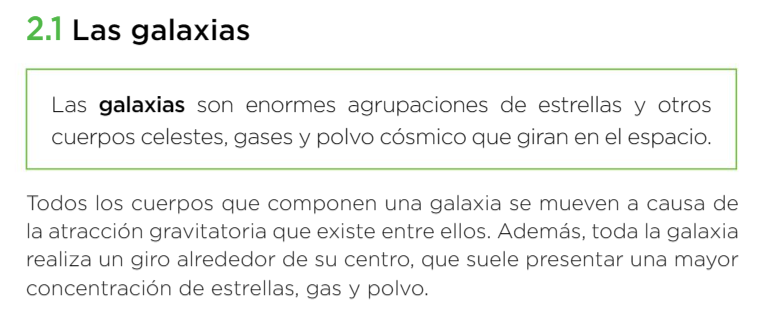 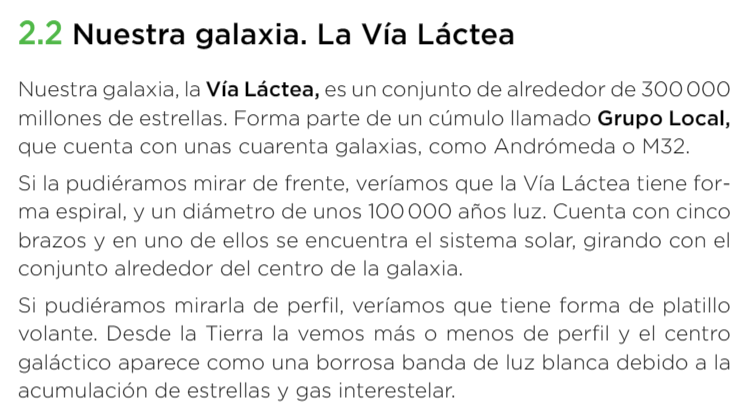 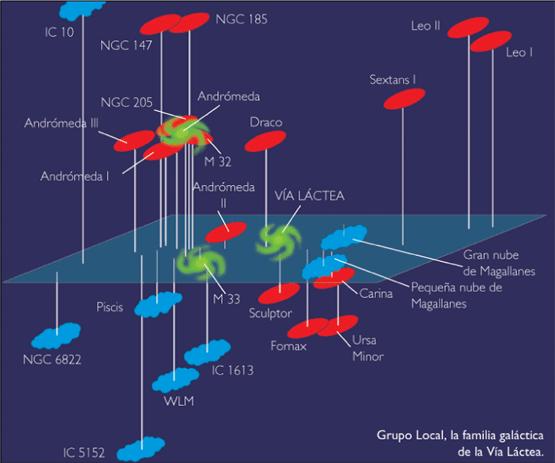 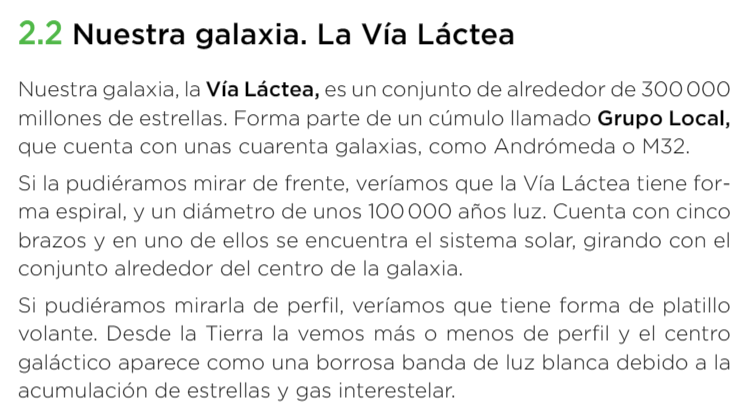 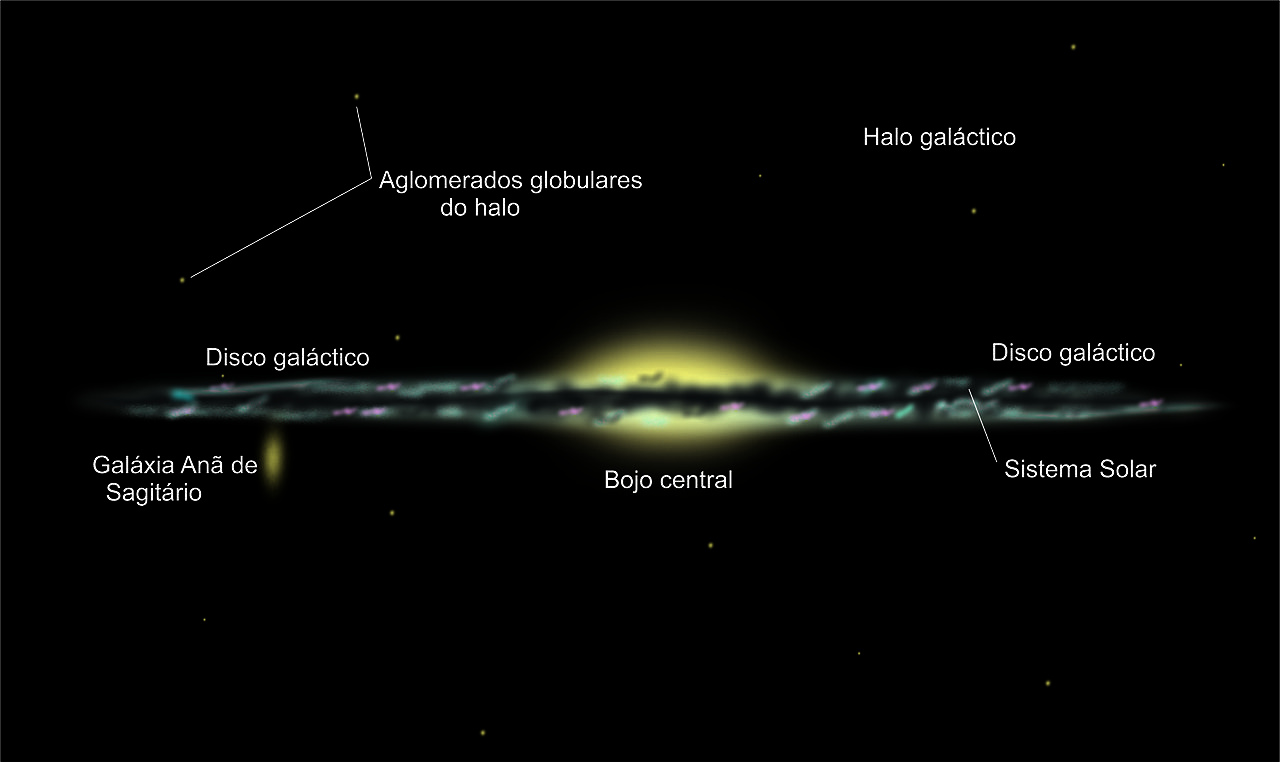 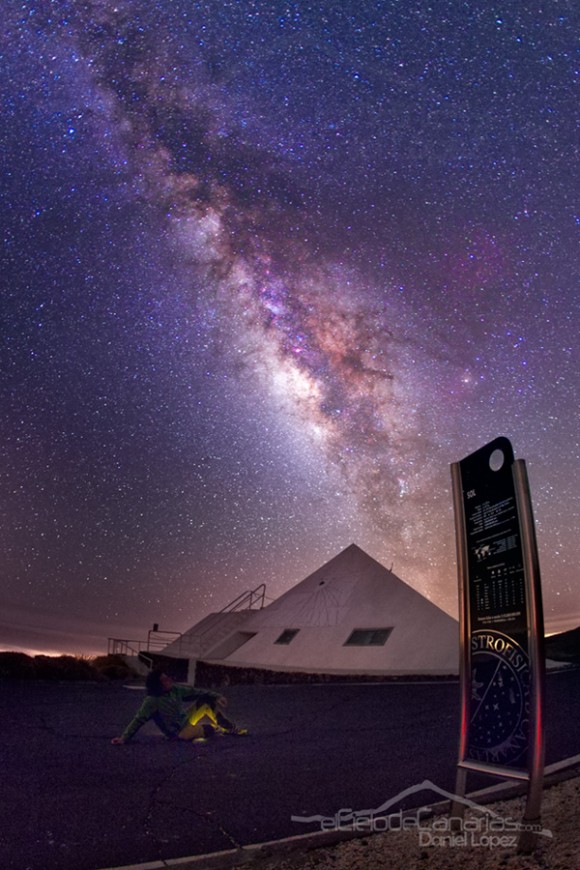 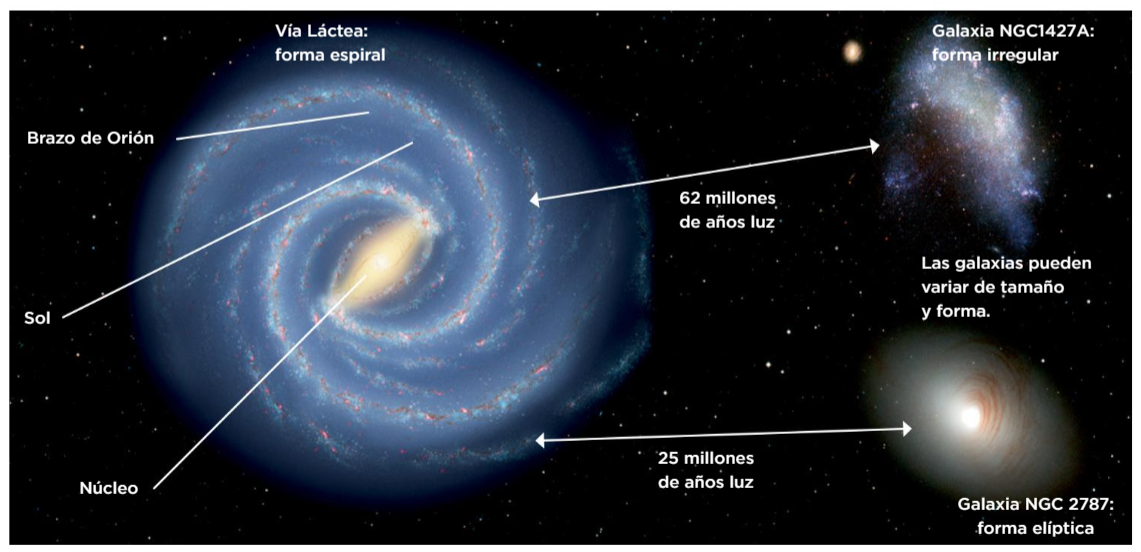 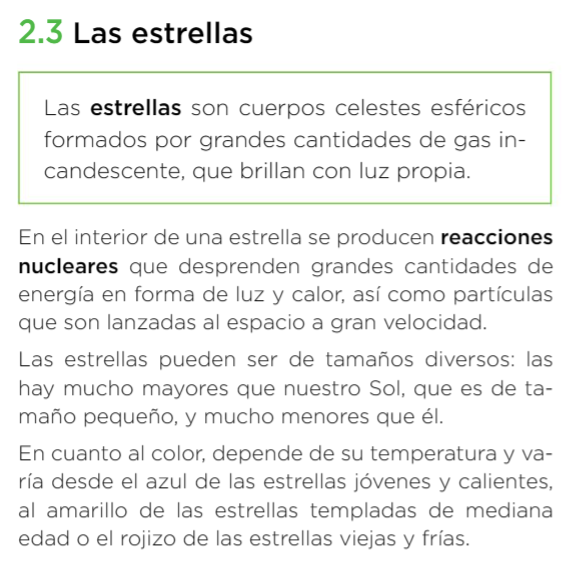 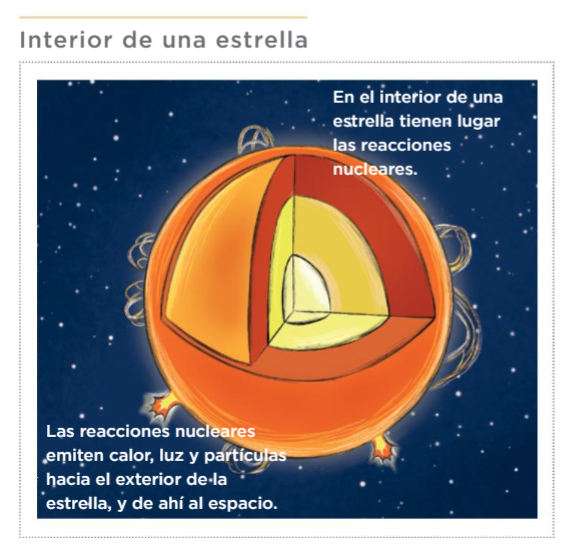 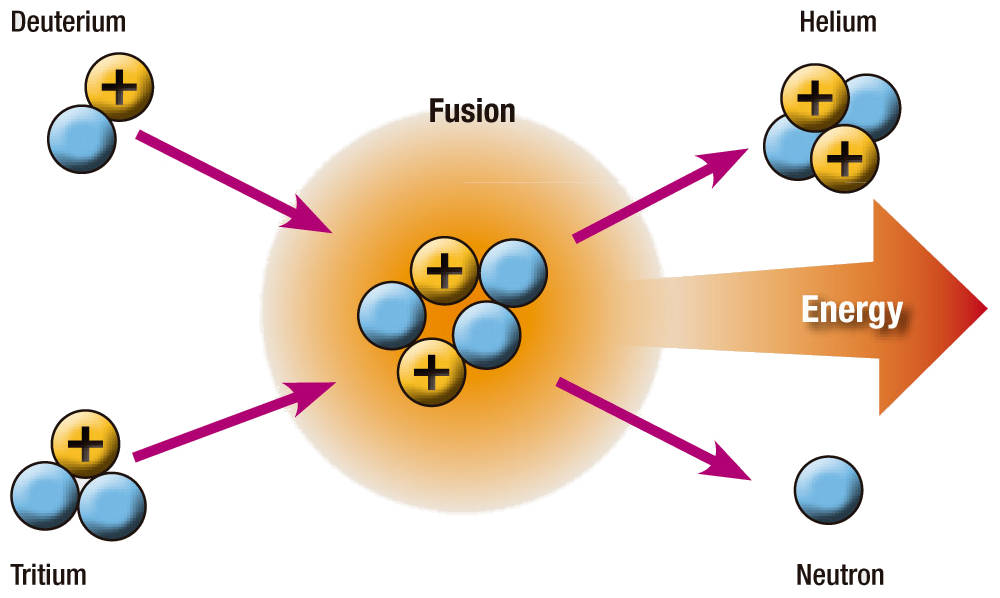 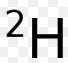 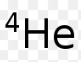 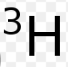 Fusión nuclear en el Sol
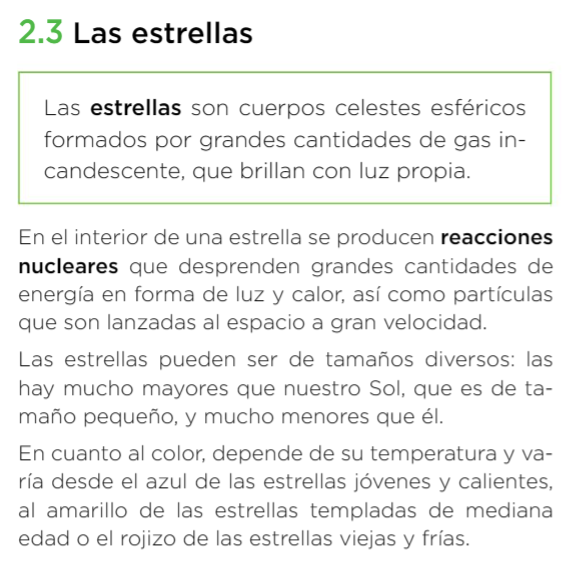 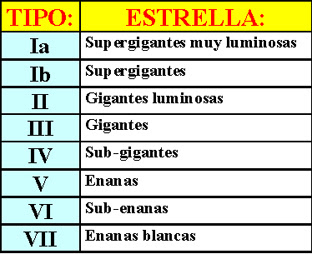 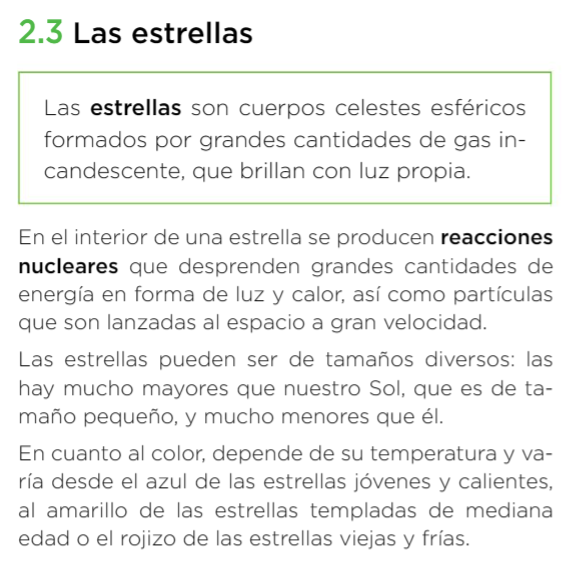 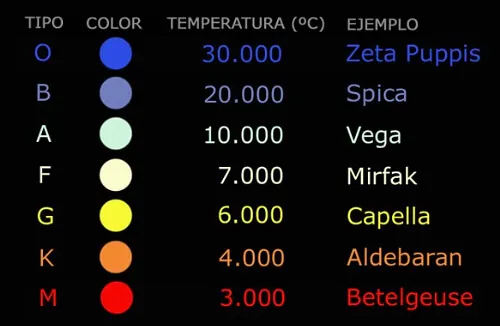 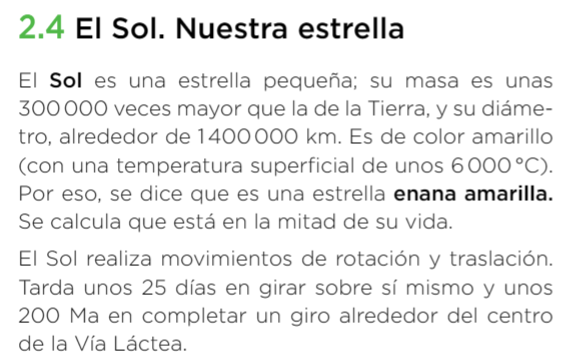 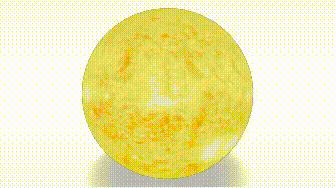 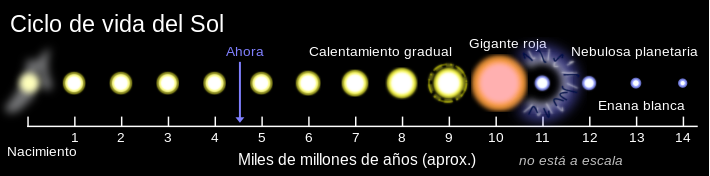 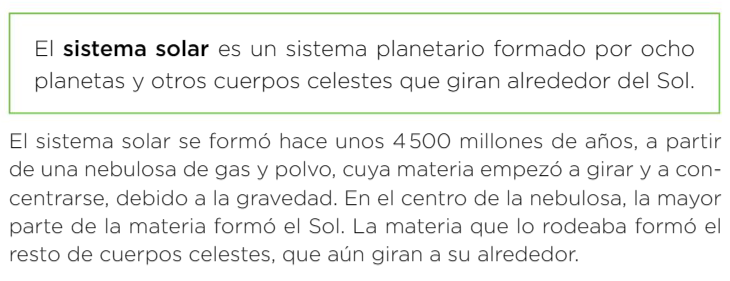 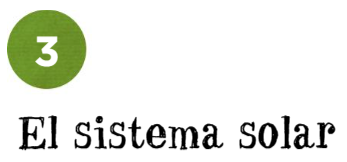 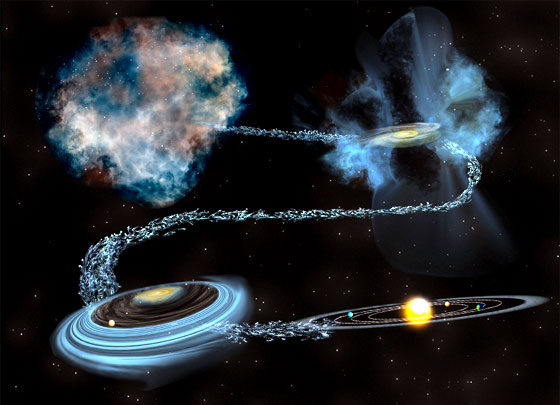 Nebulosa de gas y polvo
Formación del sistema solar
Sistema solar formado
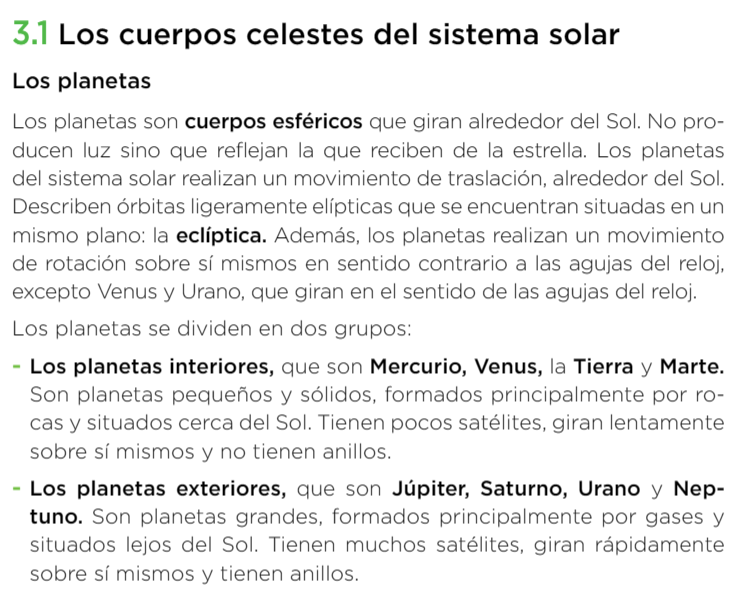 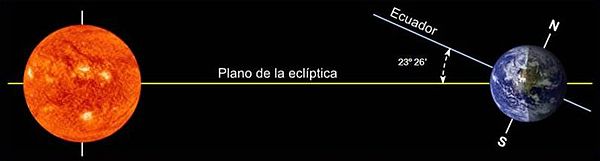 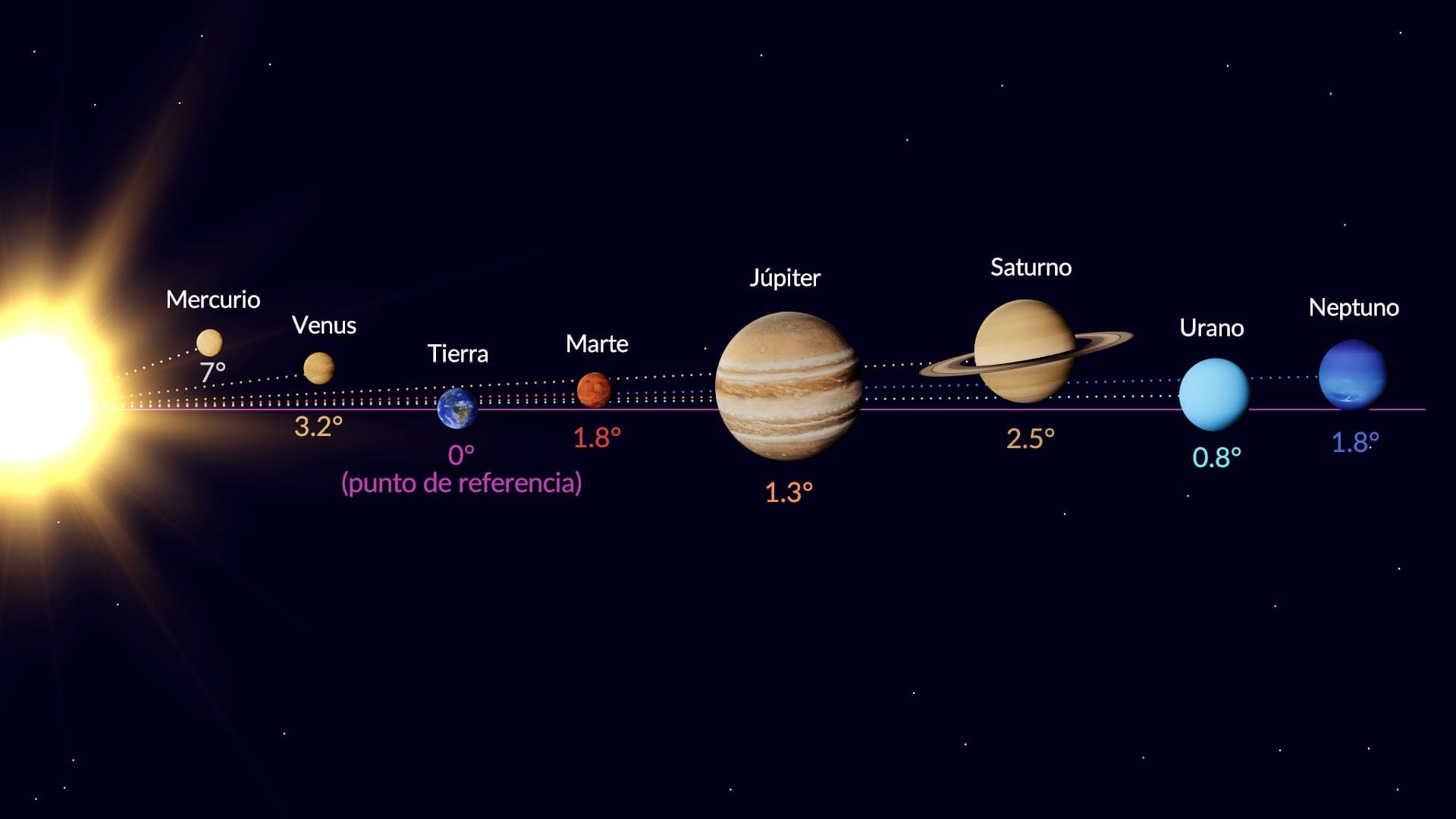 Diagrama de la ubicación de los planetas con sus inclinaciones orbitales. Los ángulos en grados en los que la órbita de un planeta alrededor del Sol está inclinada con respecto al plano de la eclíptica.
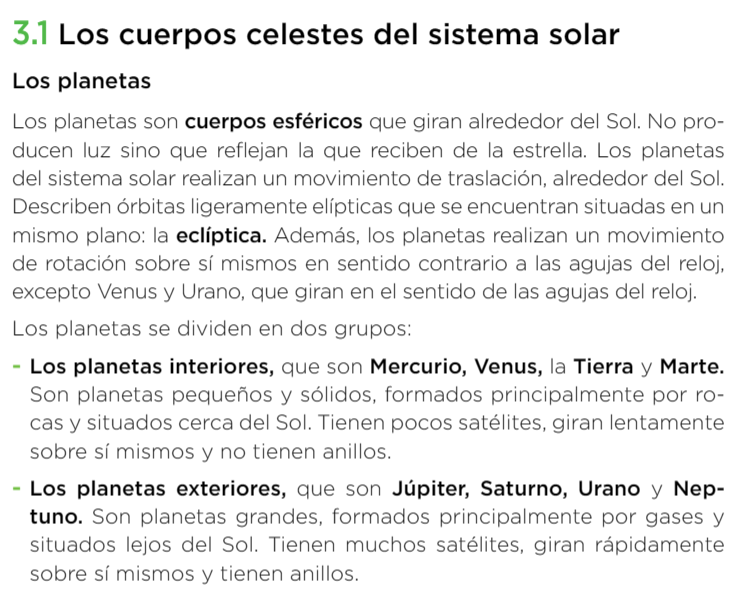 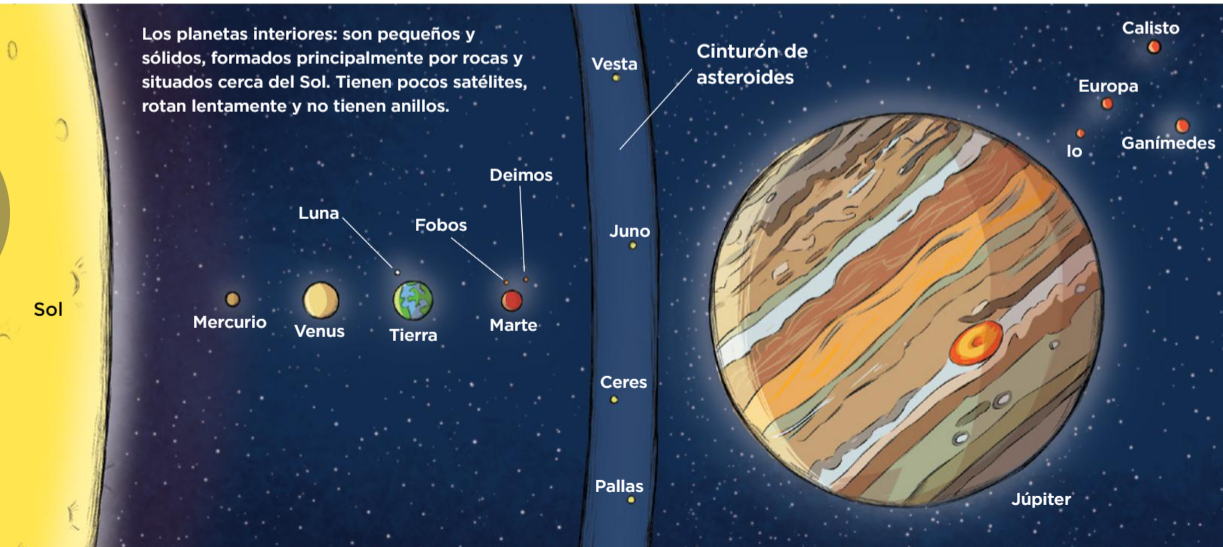 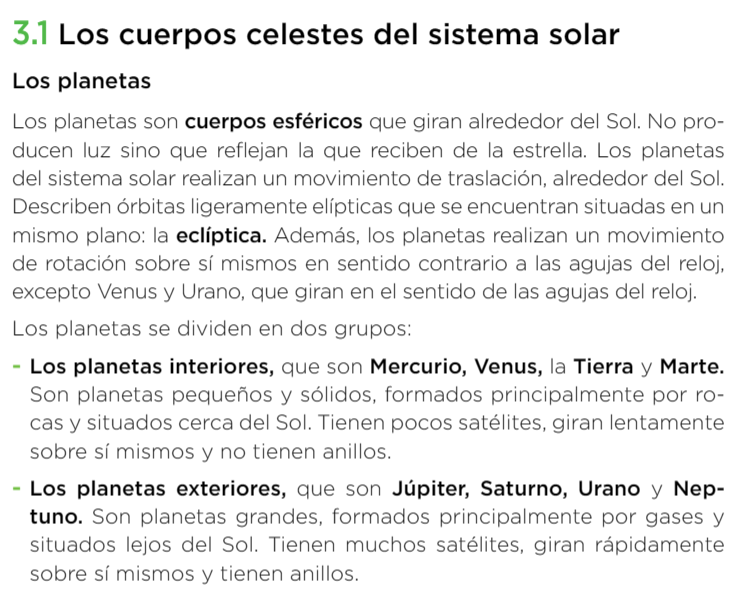 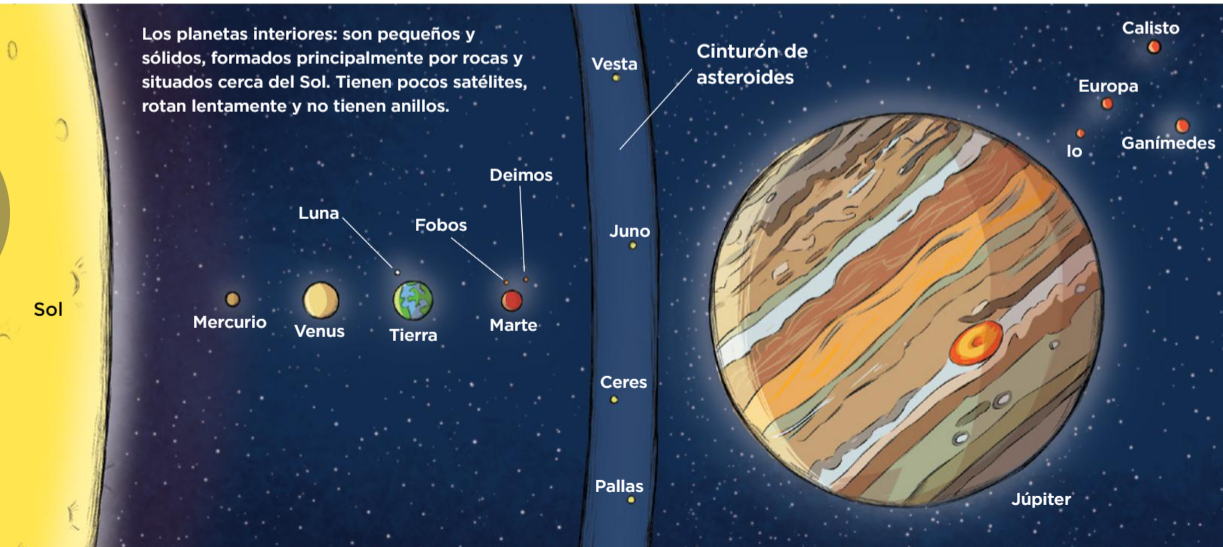 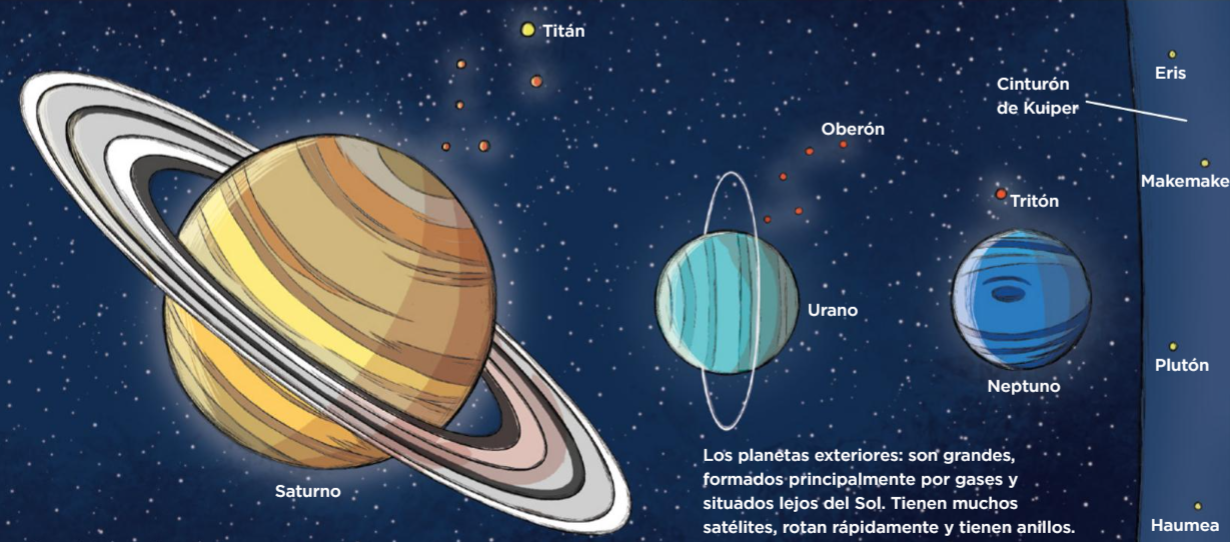 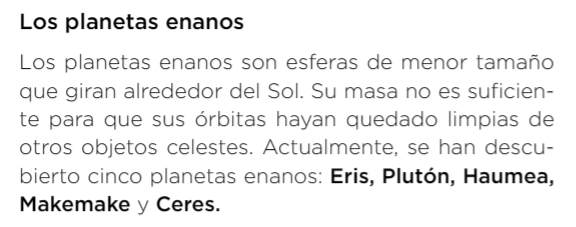 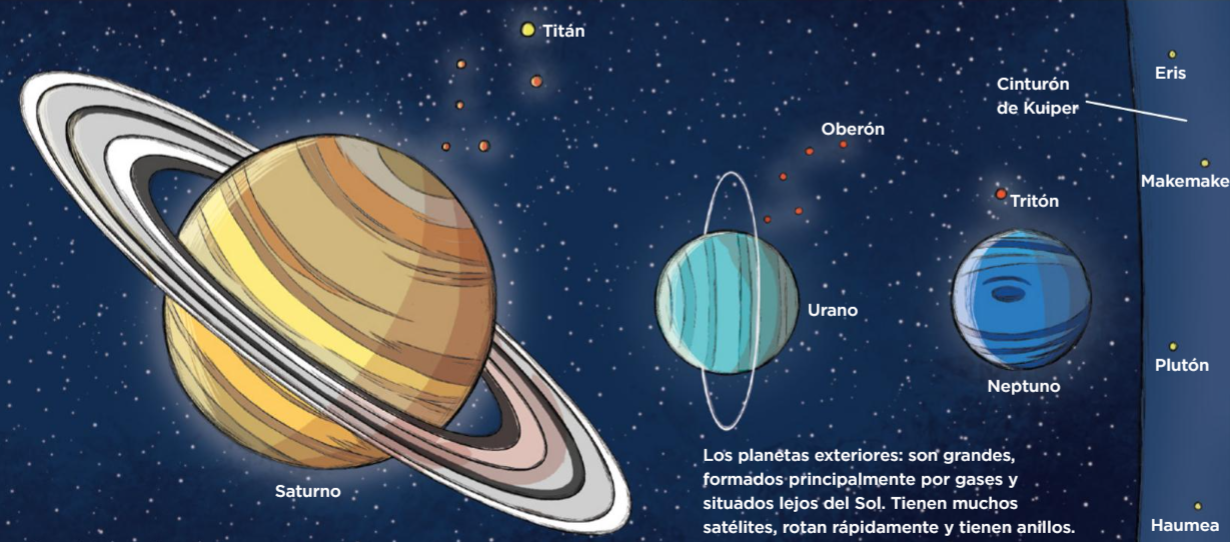 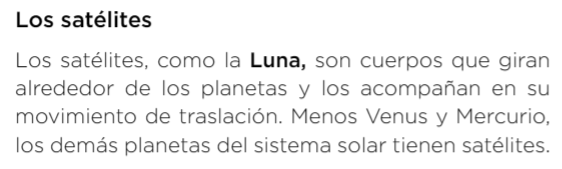 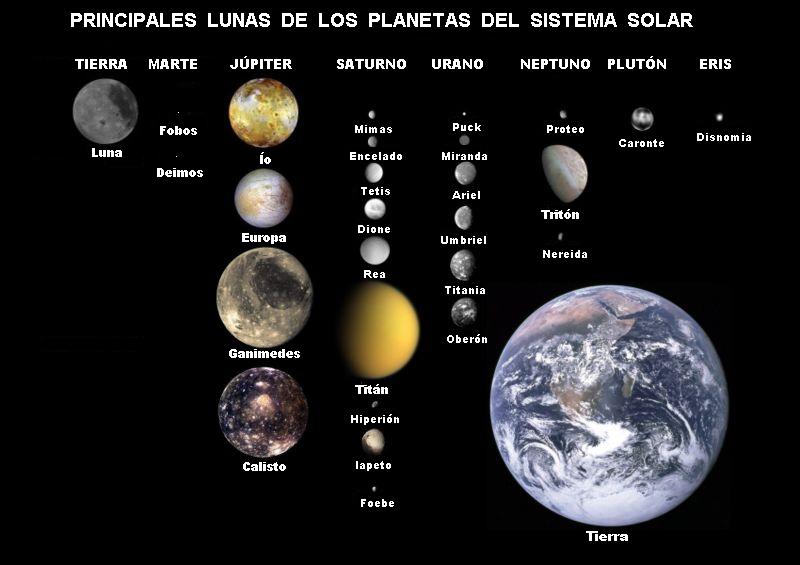 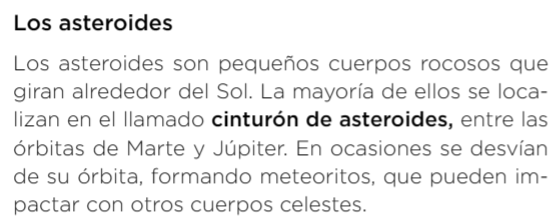 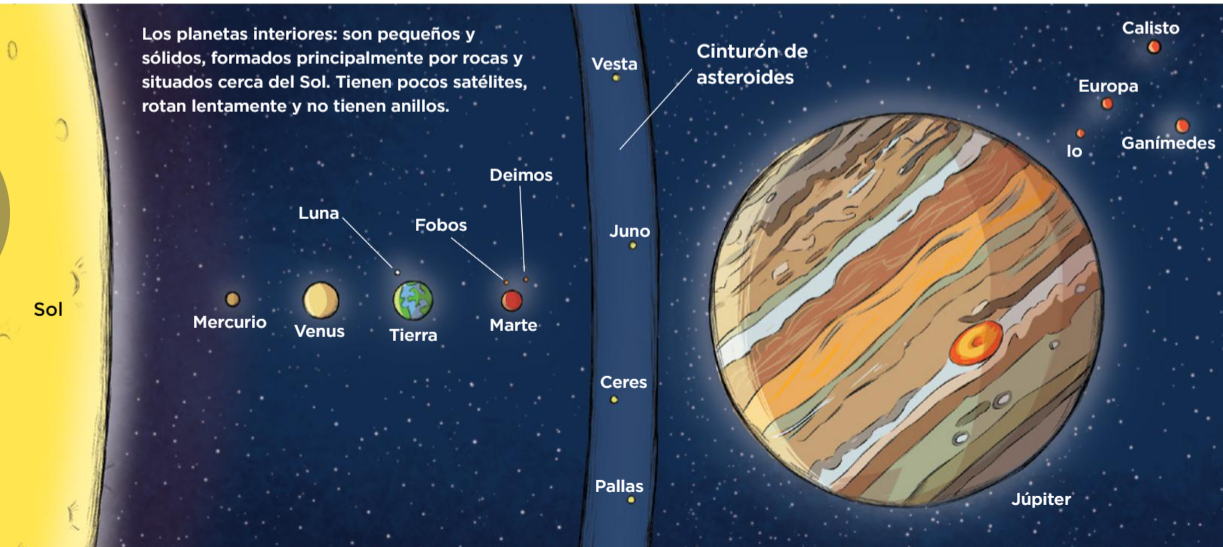 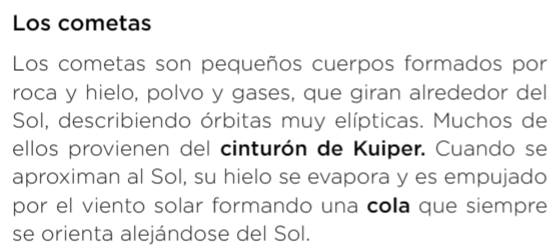 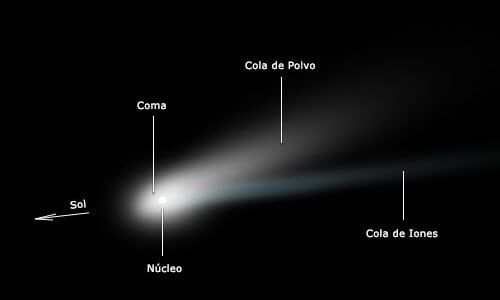 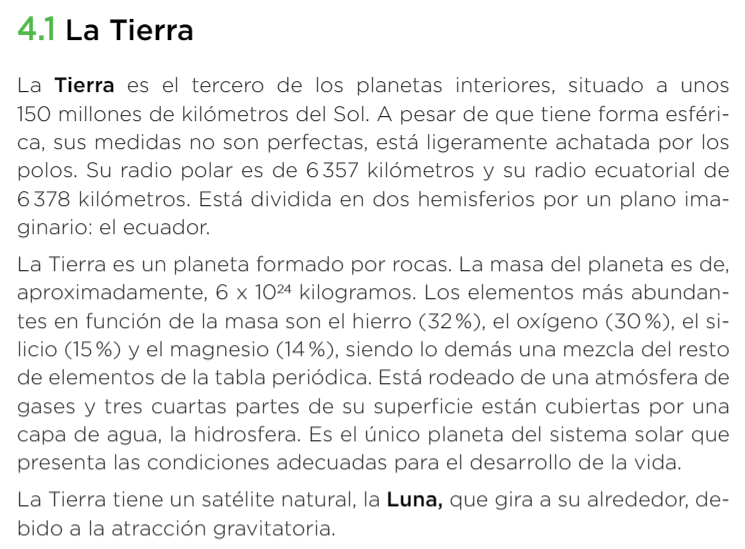 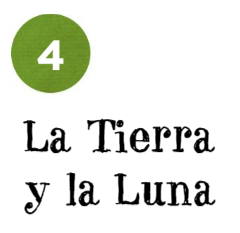 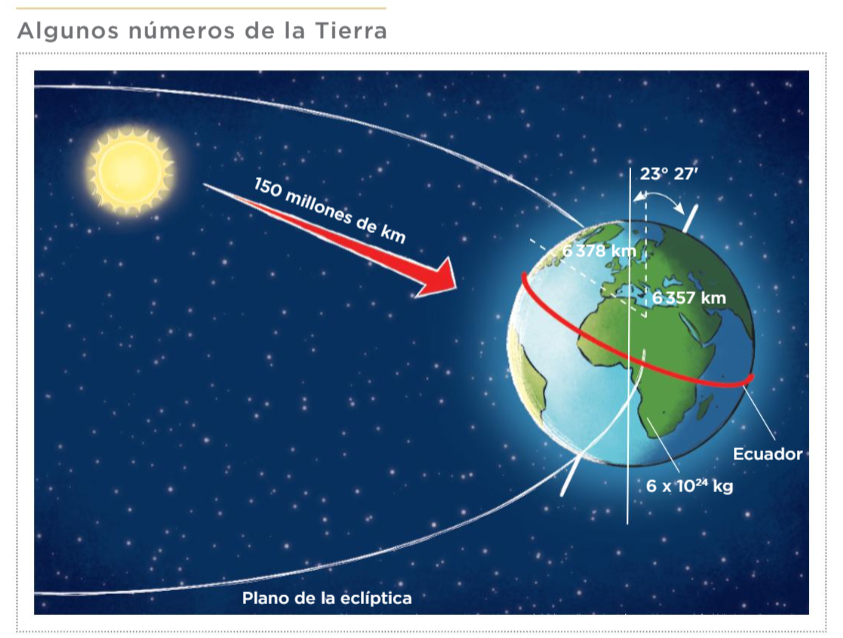 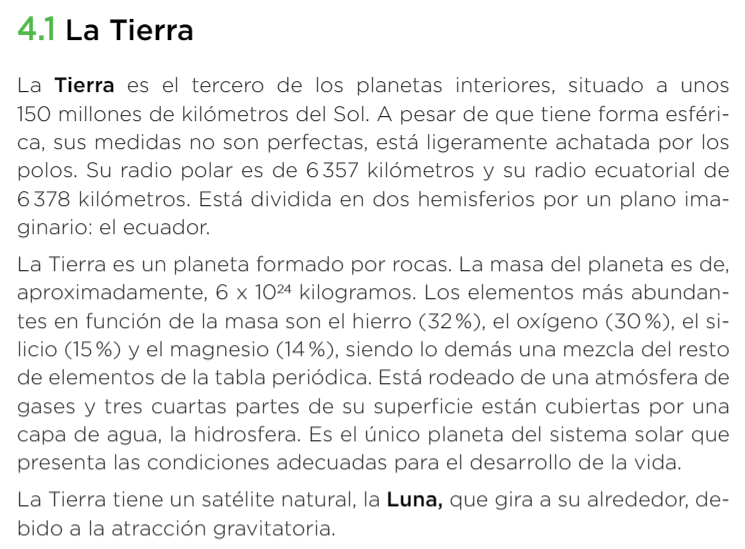 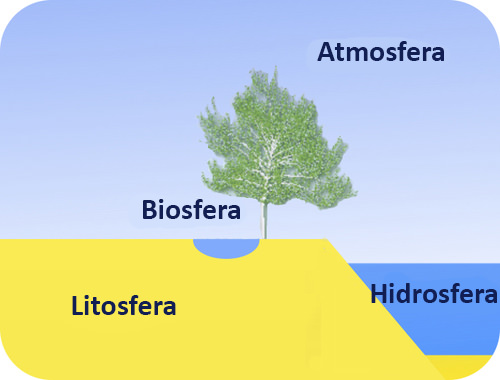 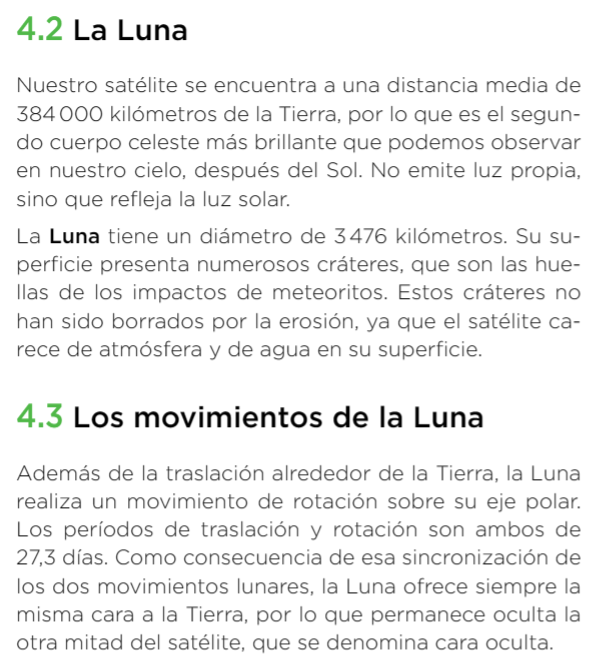 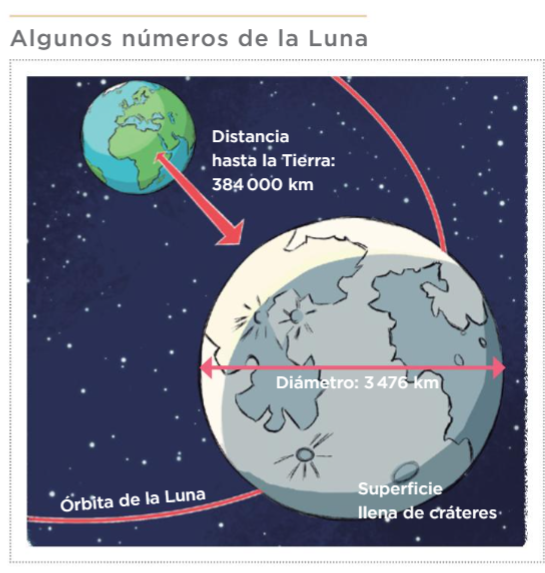 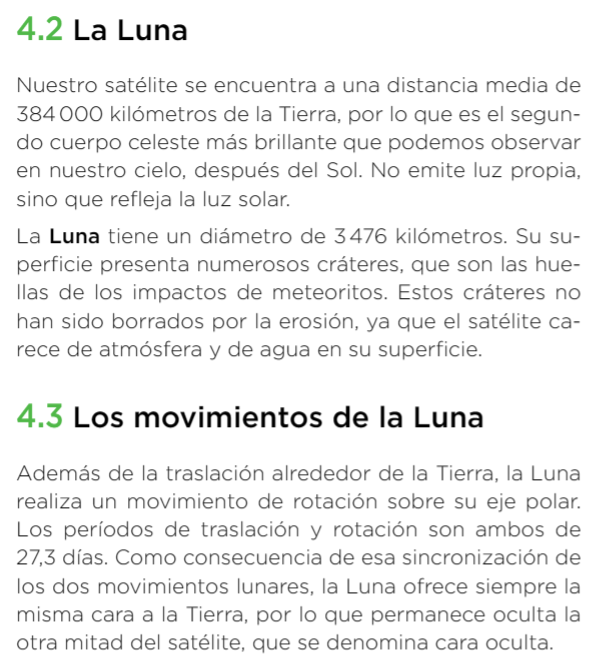 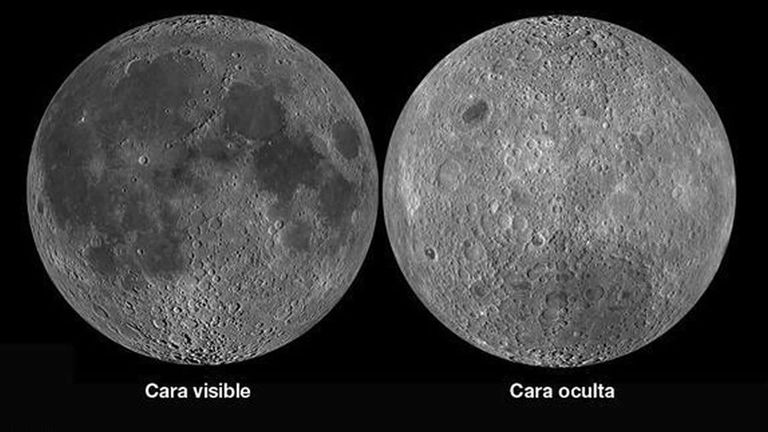 https://youtu.be/1oTiIx16MUI
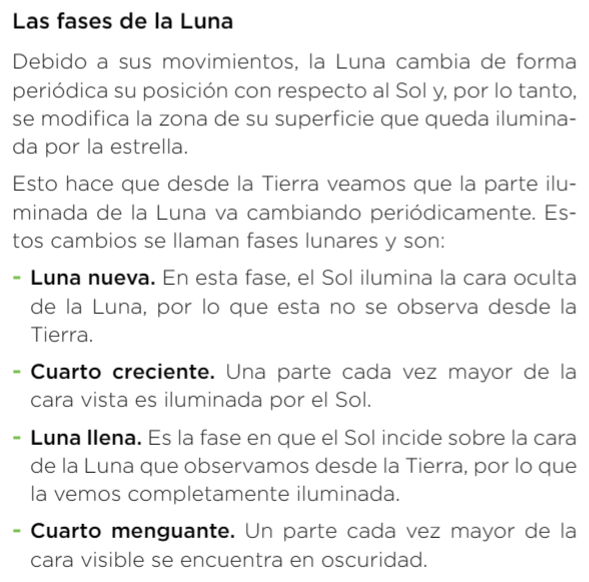 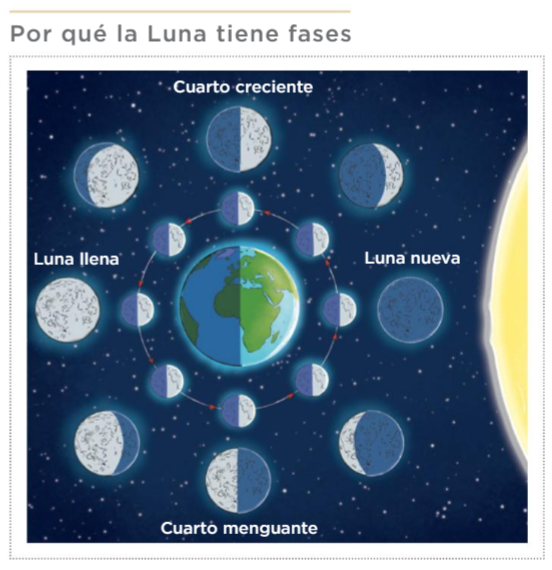 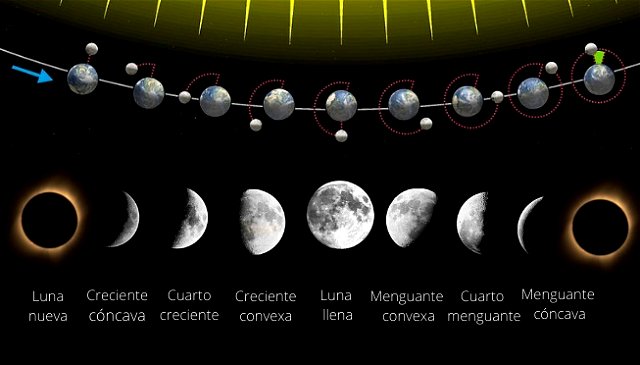 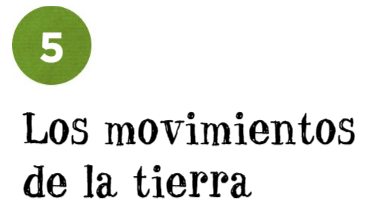 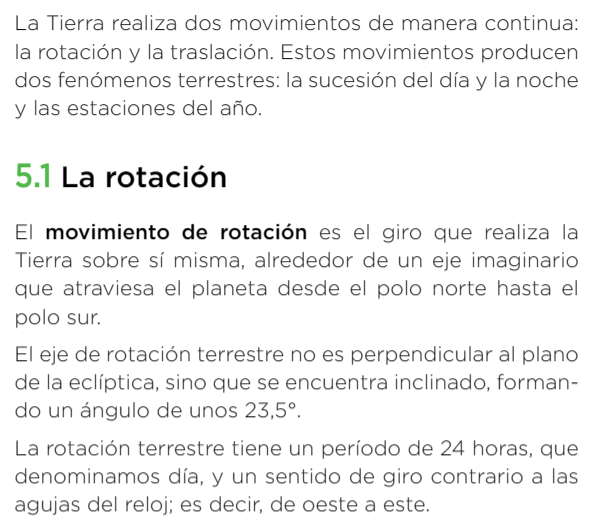 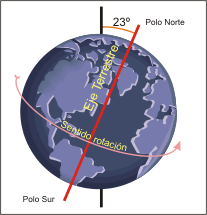 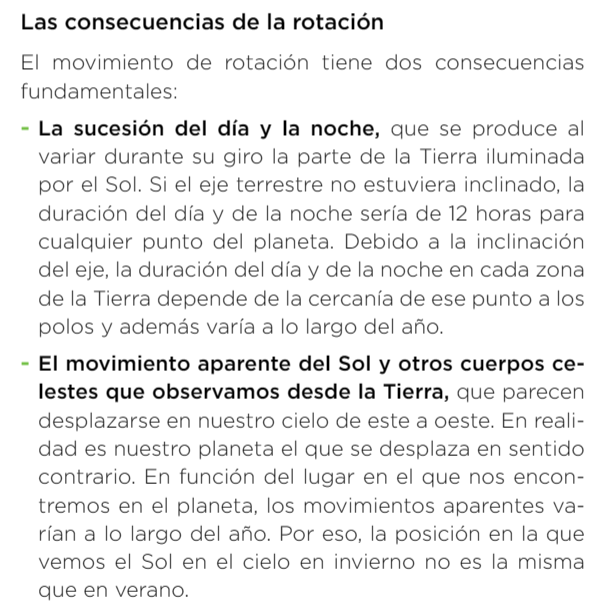 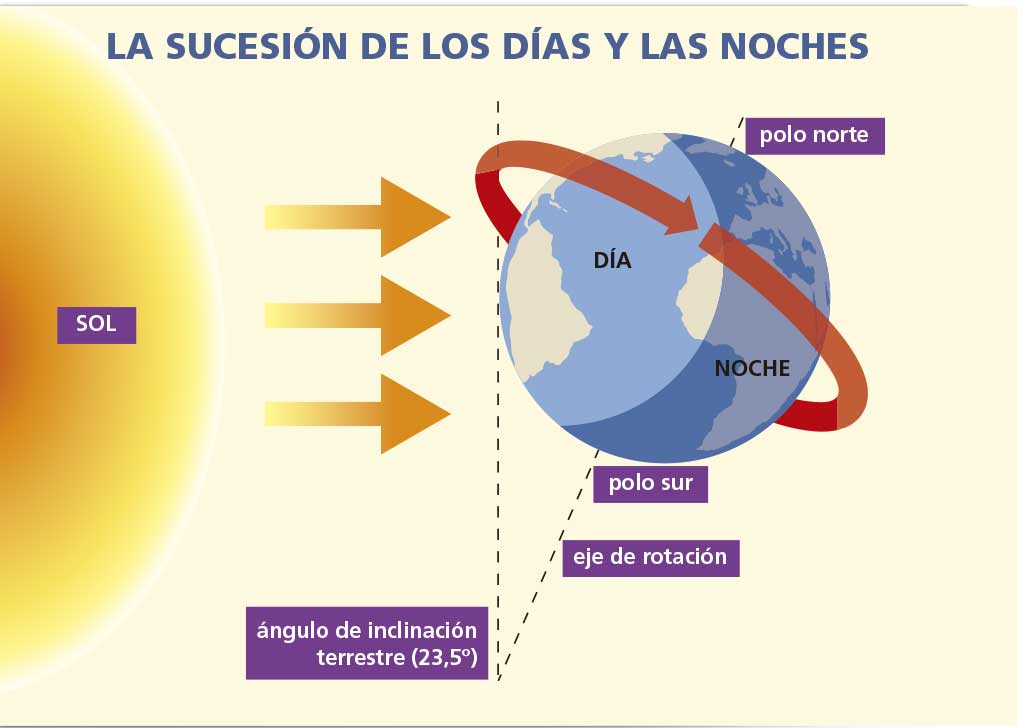 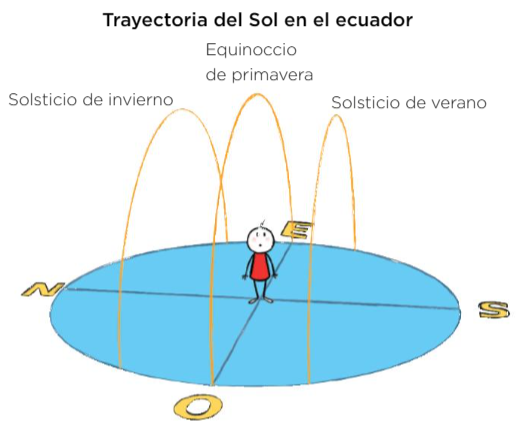 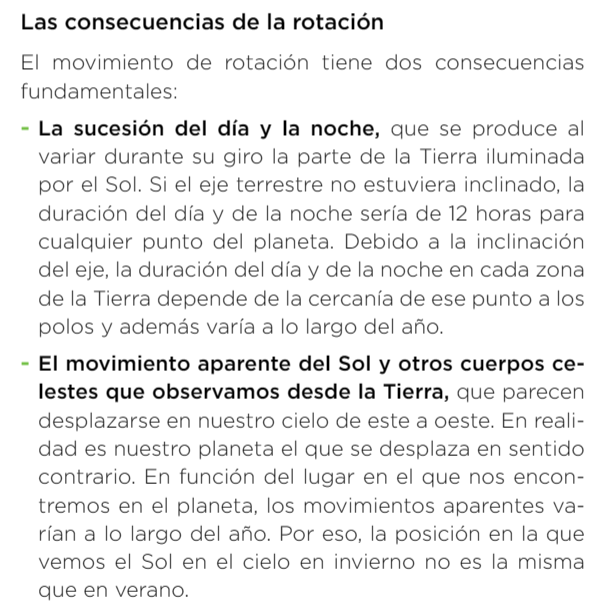 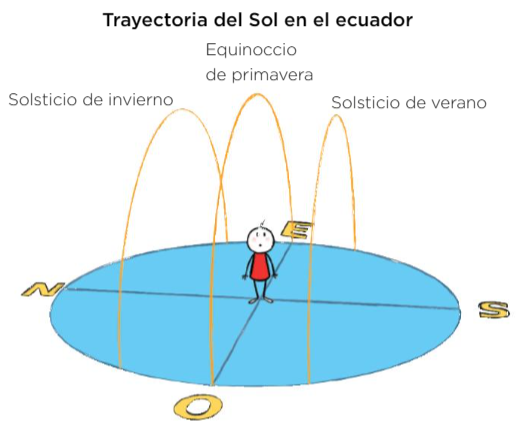 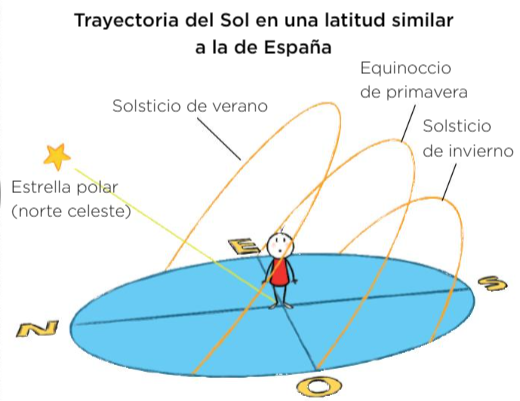 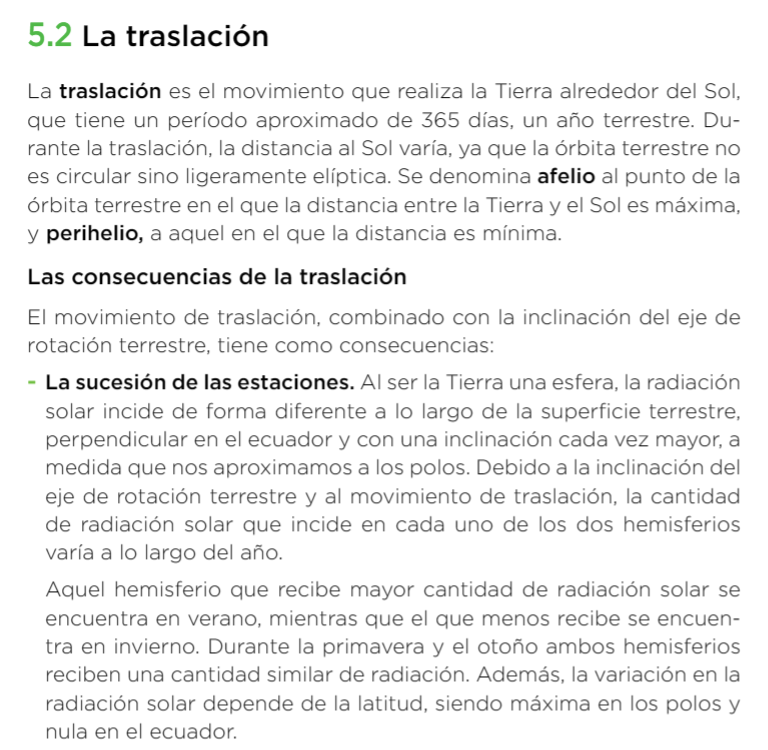 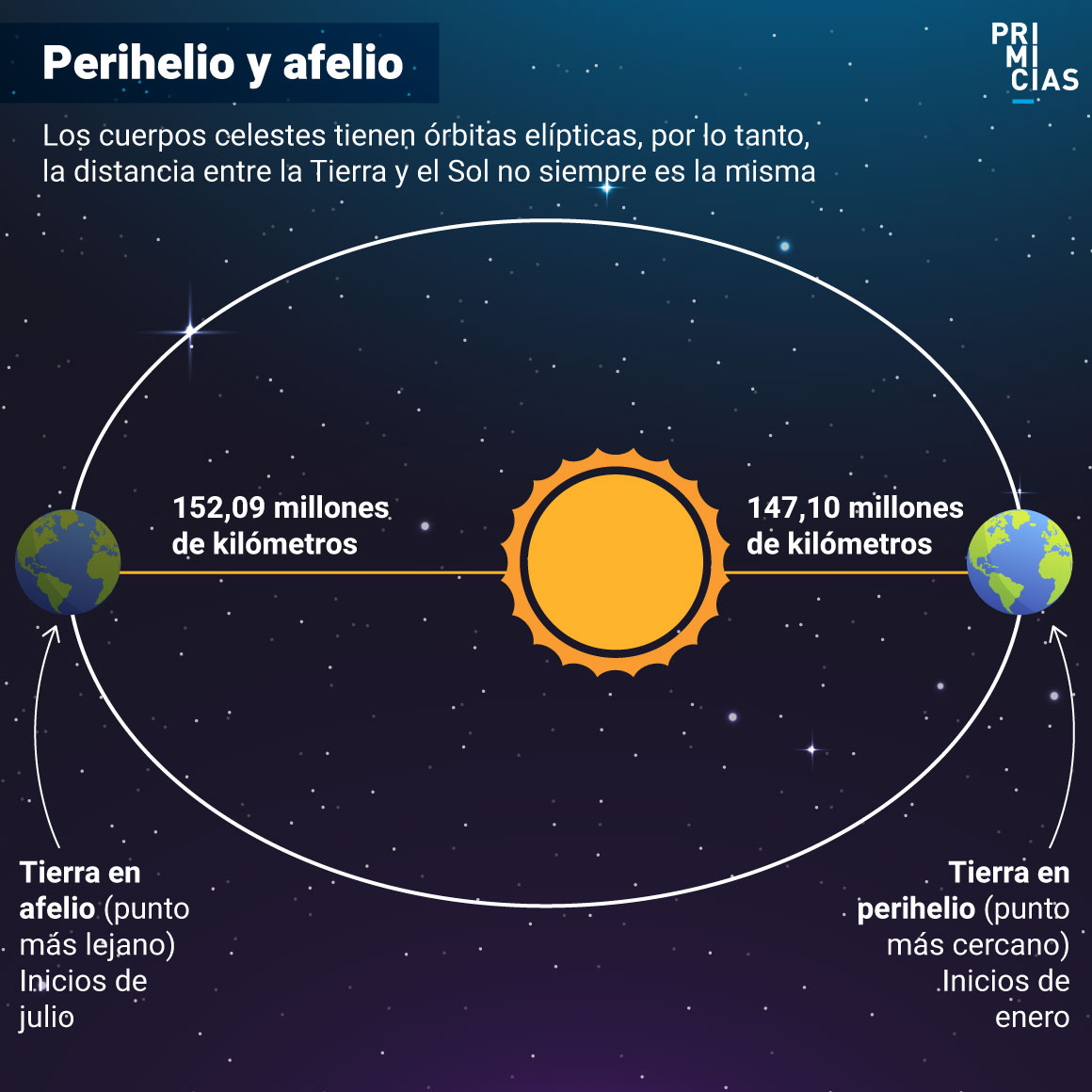 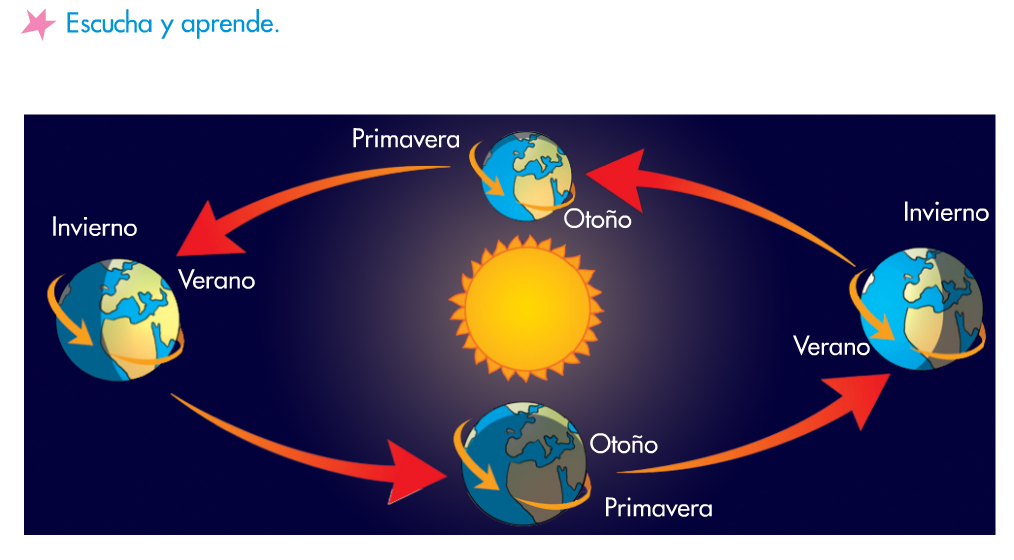 AFELIO
PERIHELIO
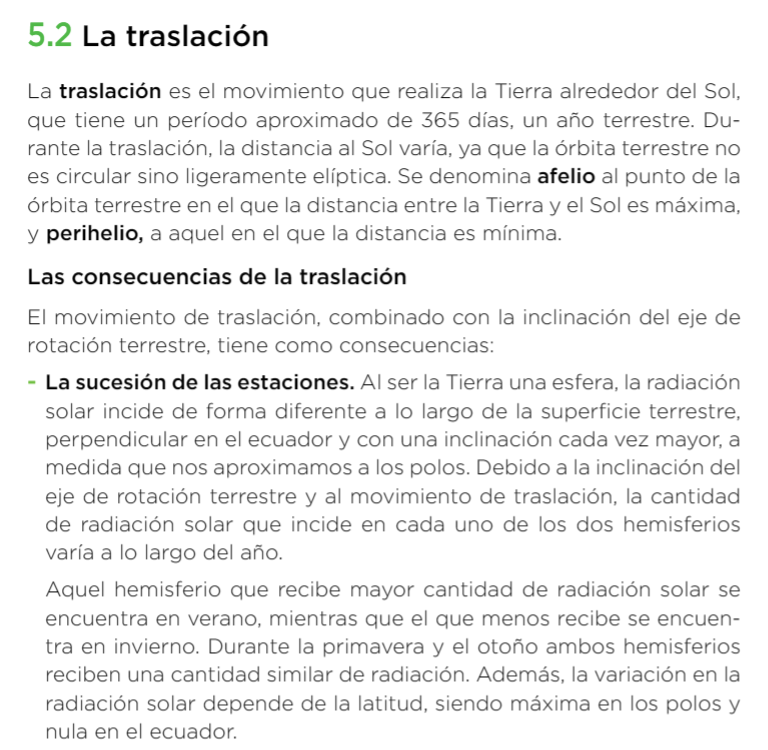 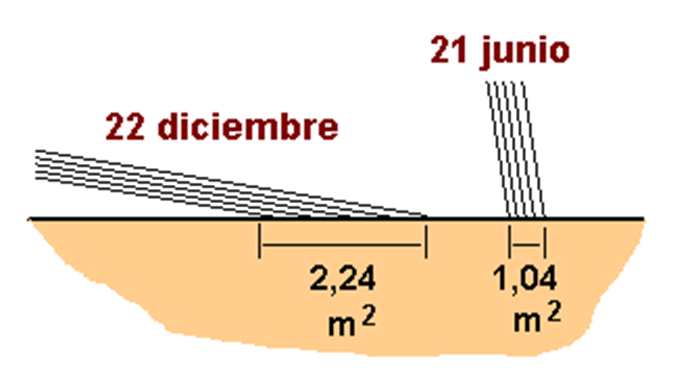 Estaciones en los hemisferios norte y sur
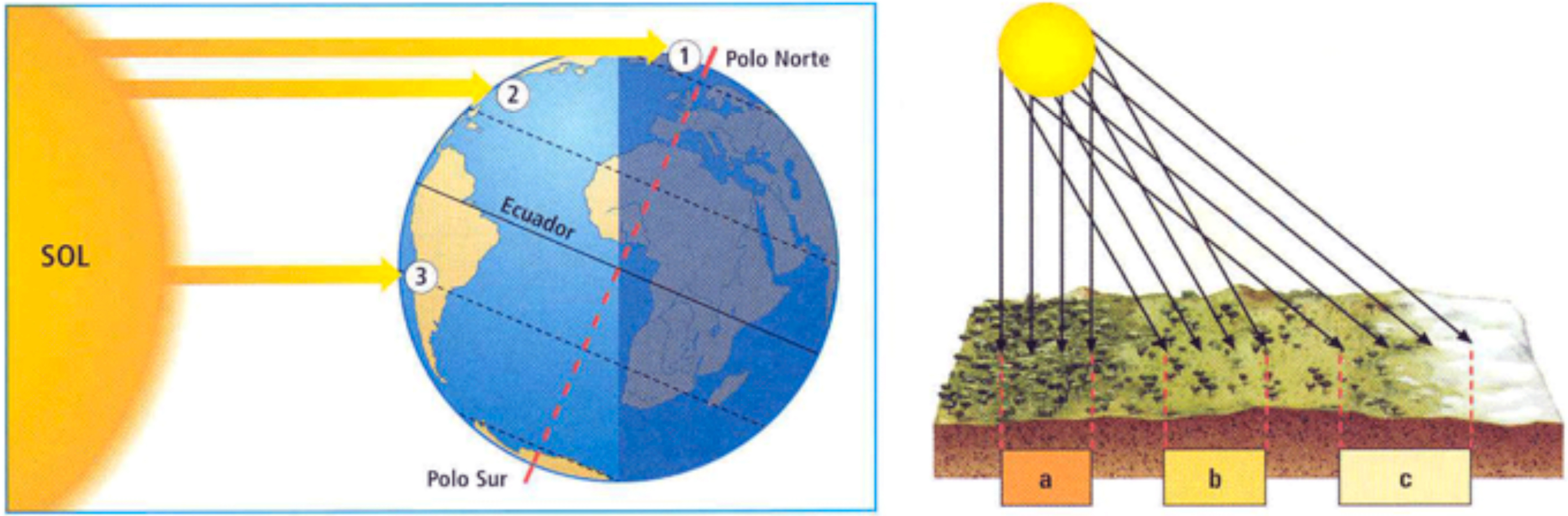 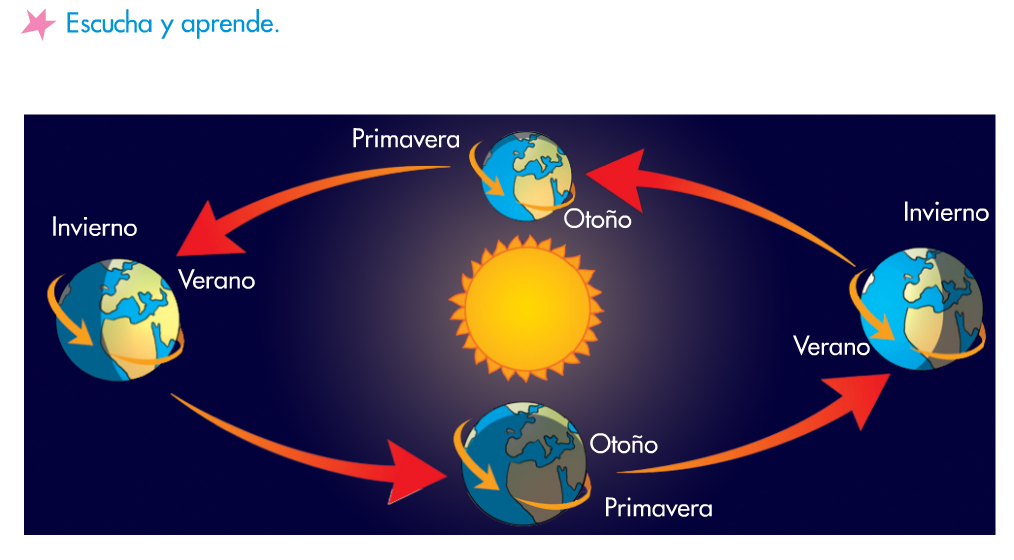 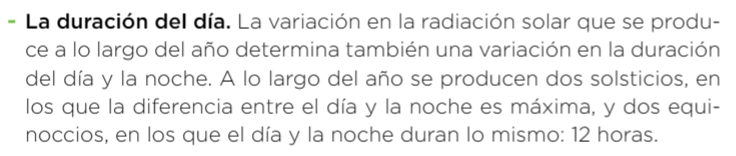 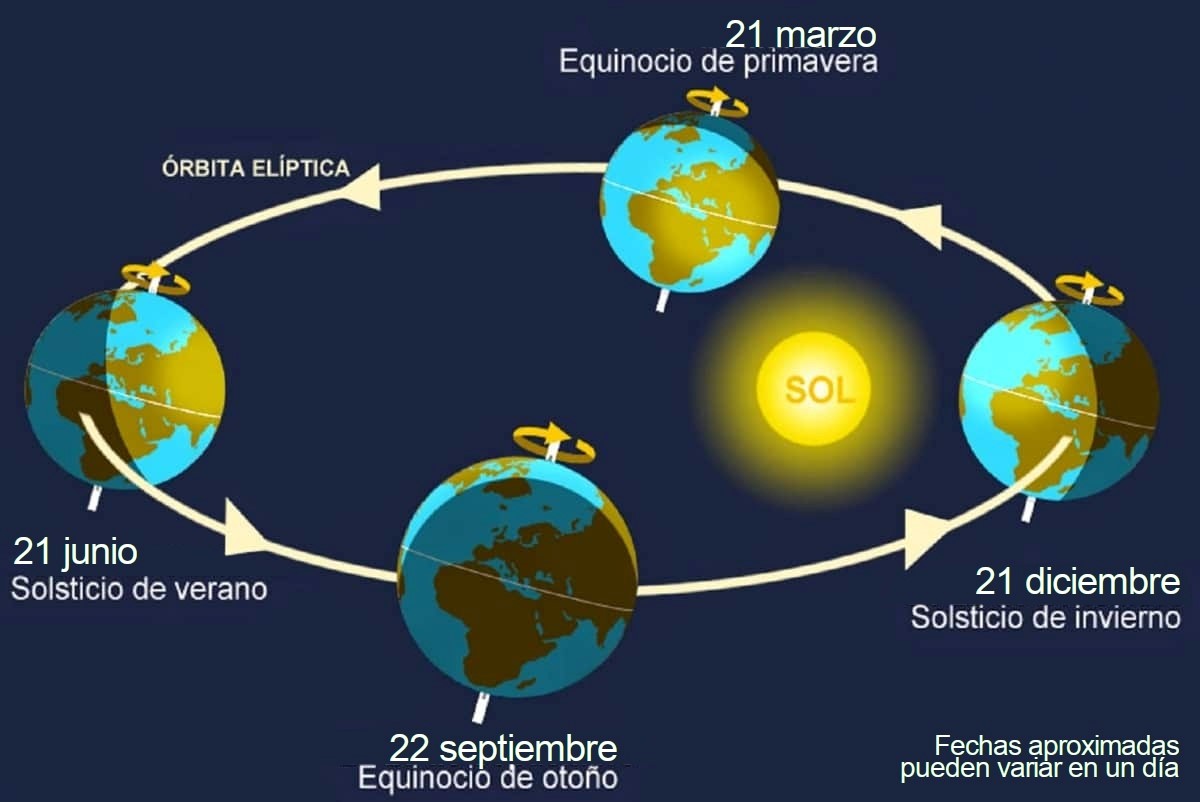 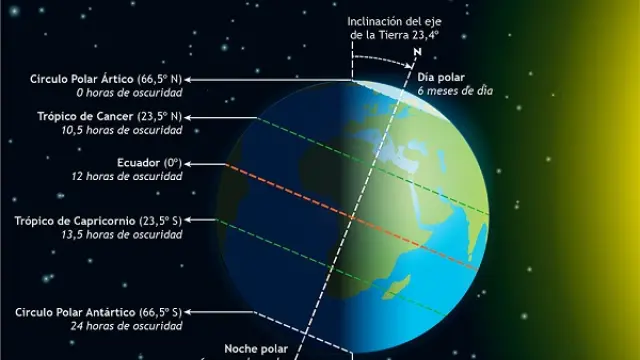 https://youtu.be/Kbrq-ZGipJQ
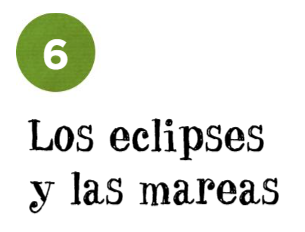 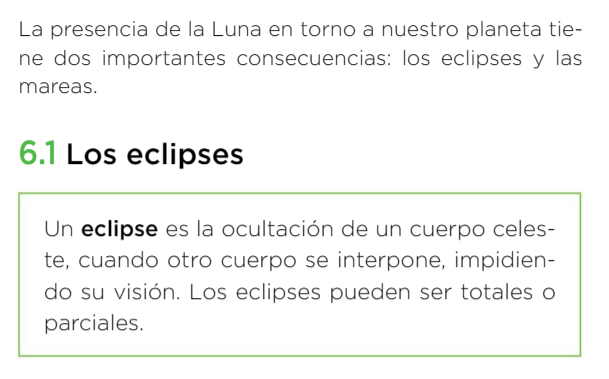 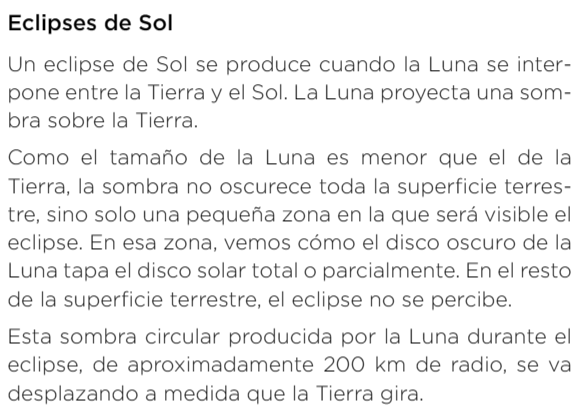 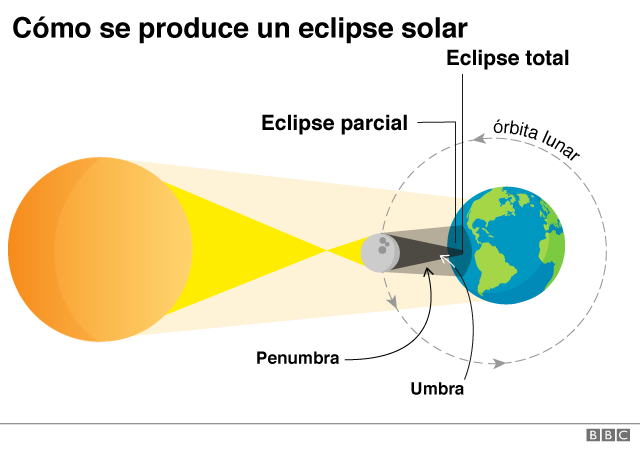 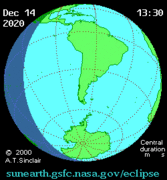 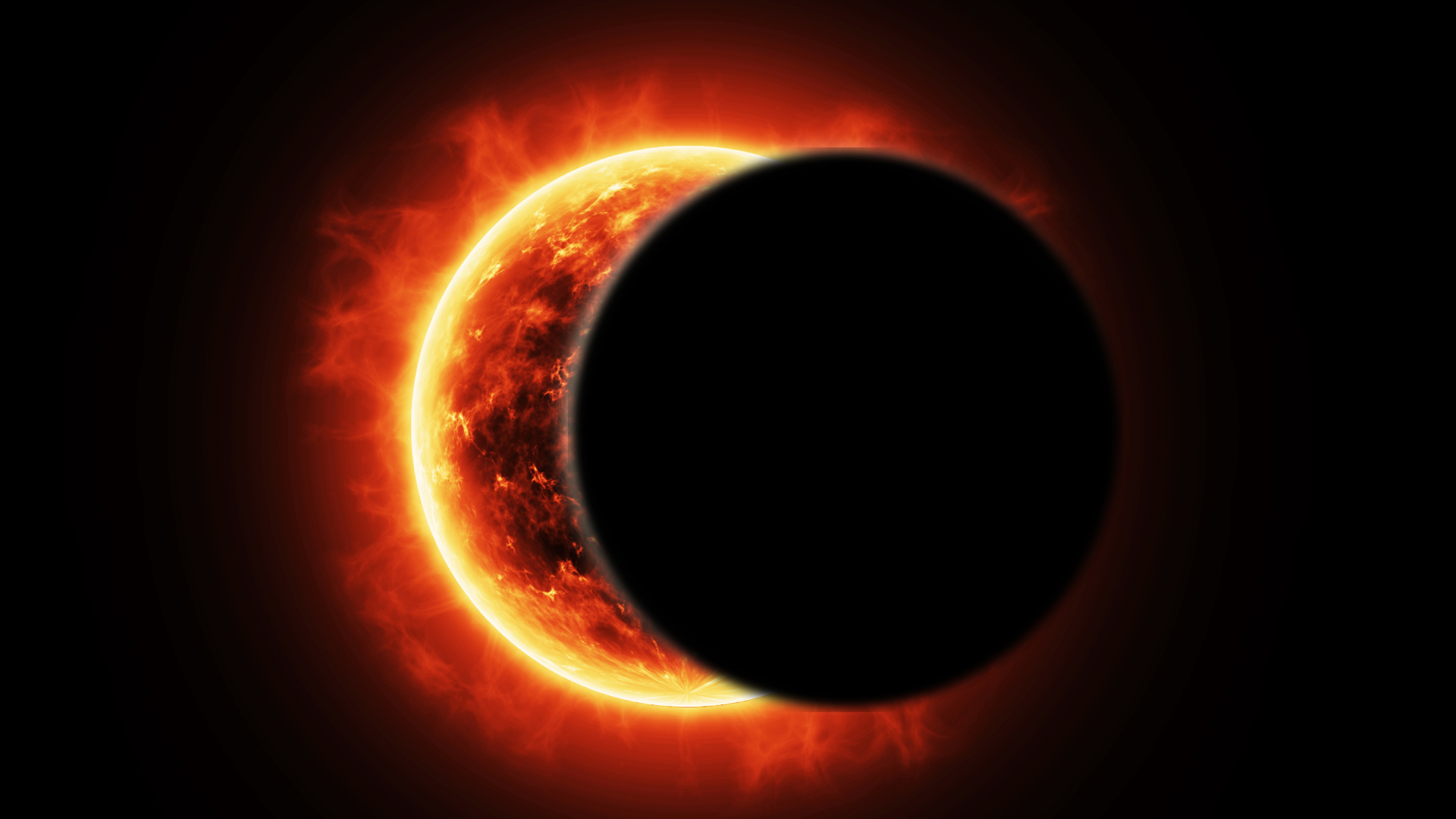 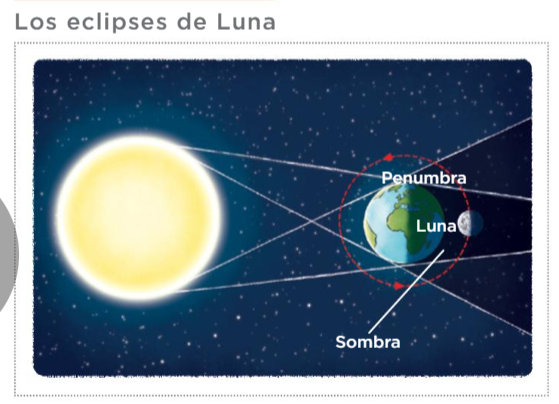 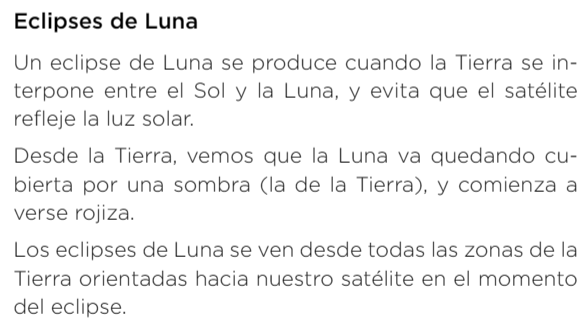 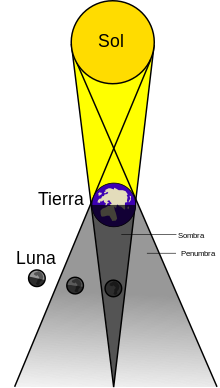 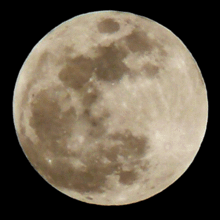 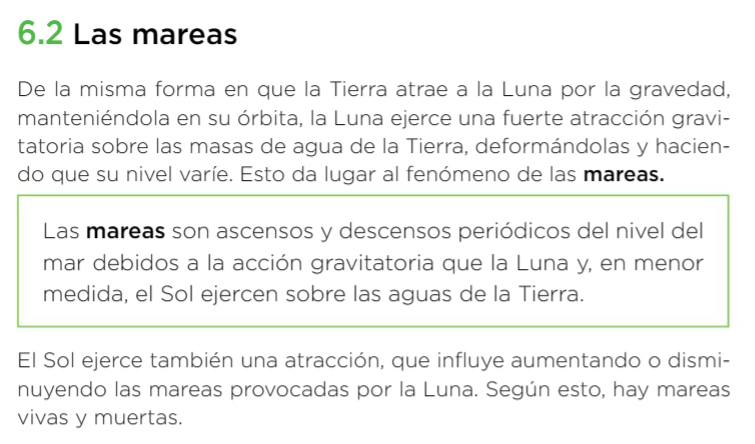 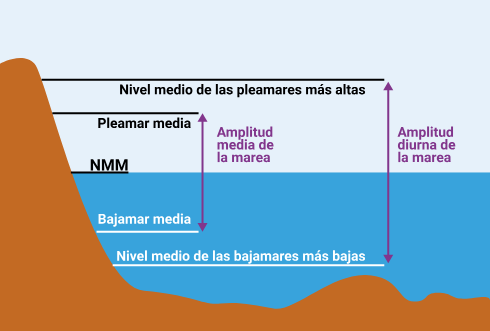 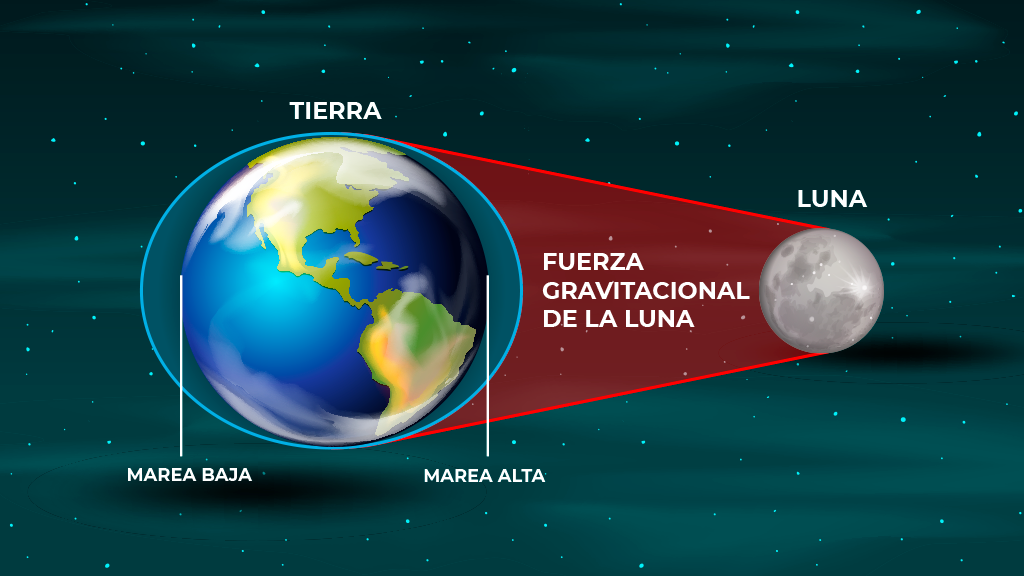 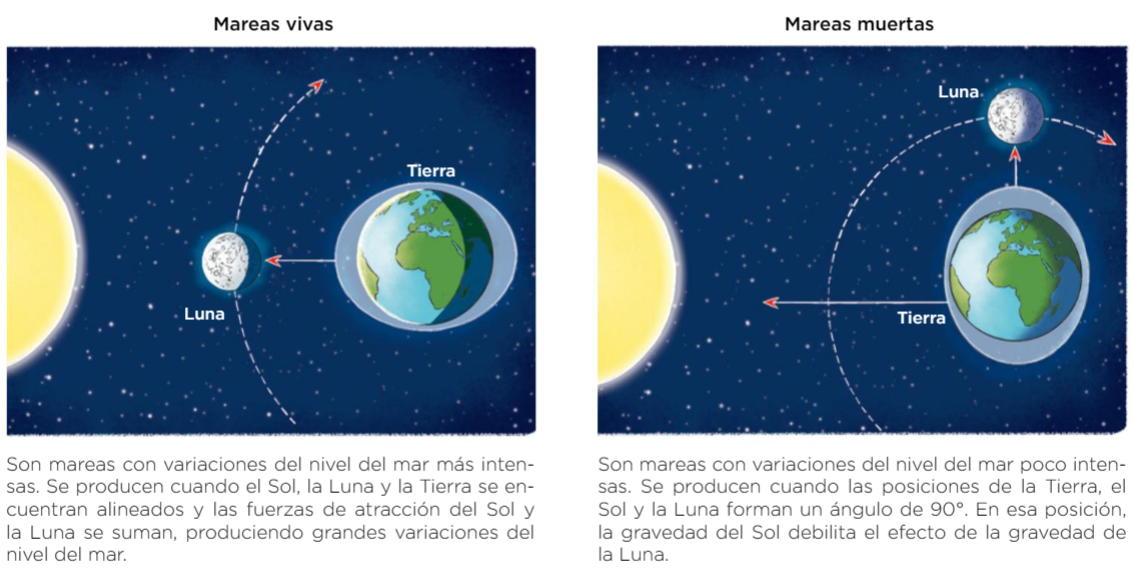 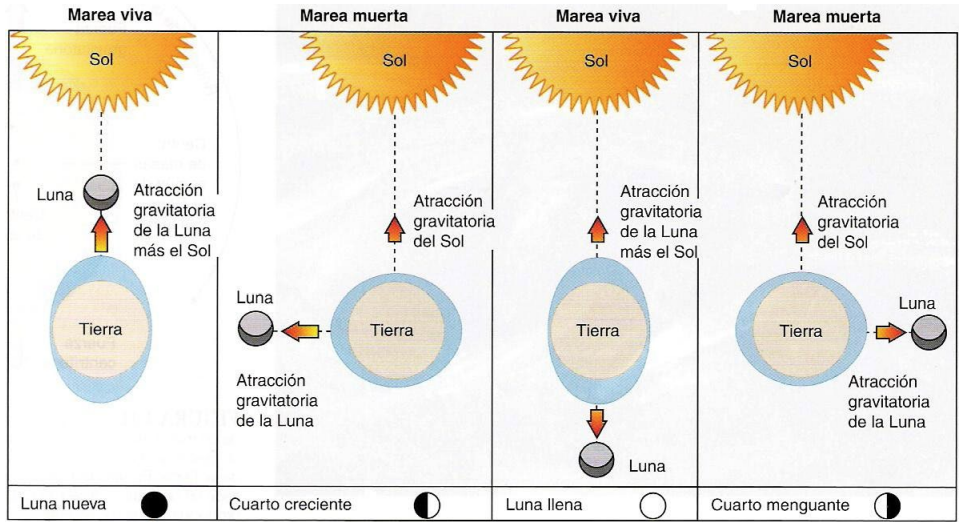 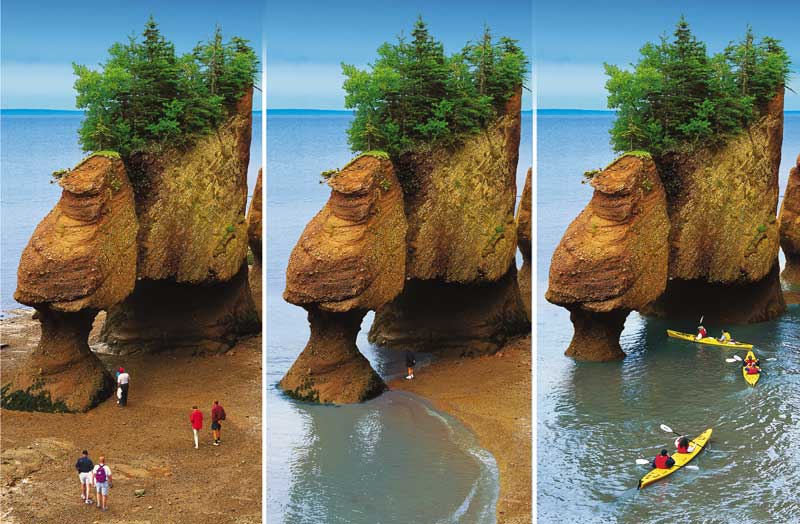 La marea más alta del mundo se da en la bahía de Fundy (Canadá). Entre bajamar y pleamar hay hasta 21m de diferencia.
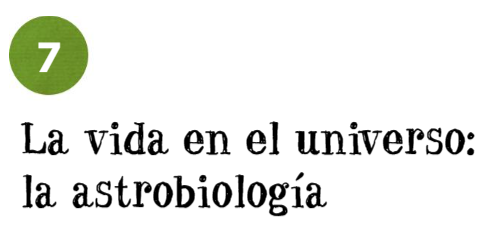 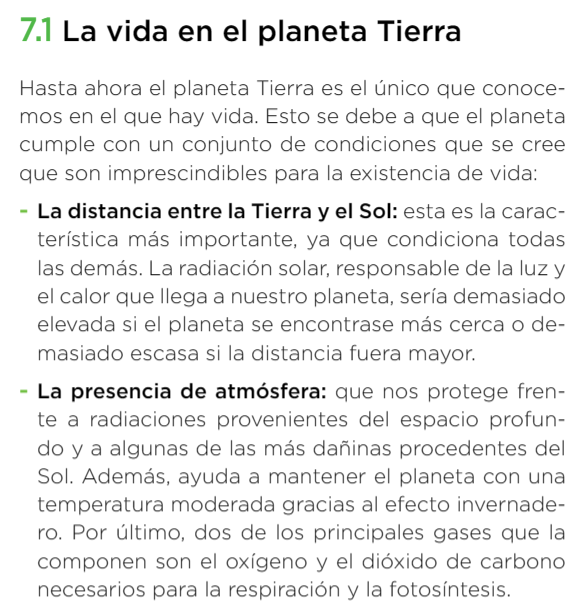 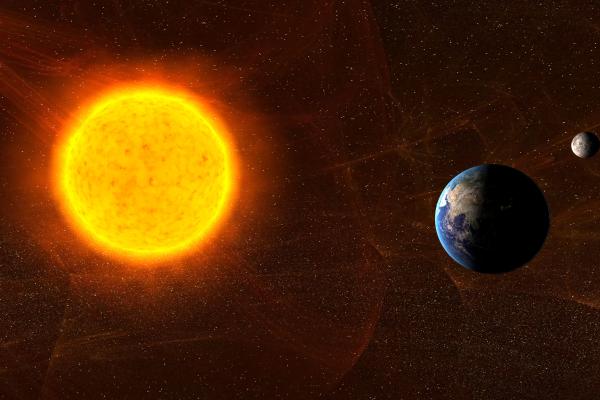 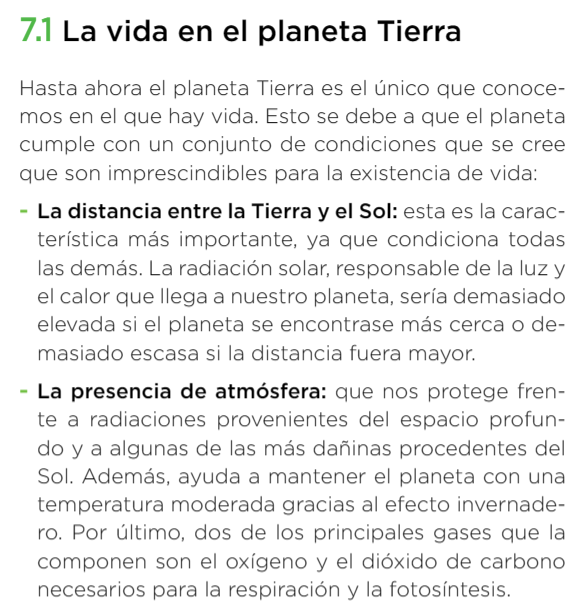 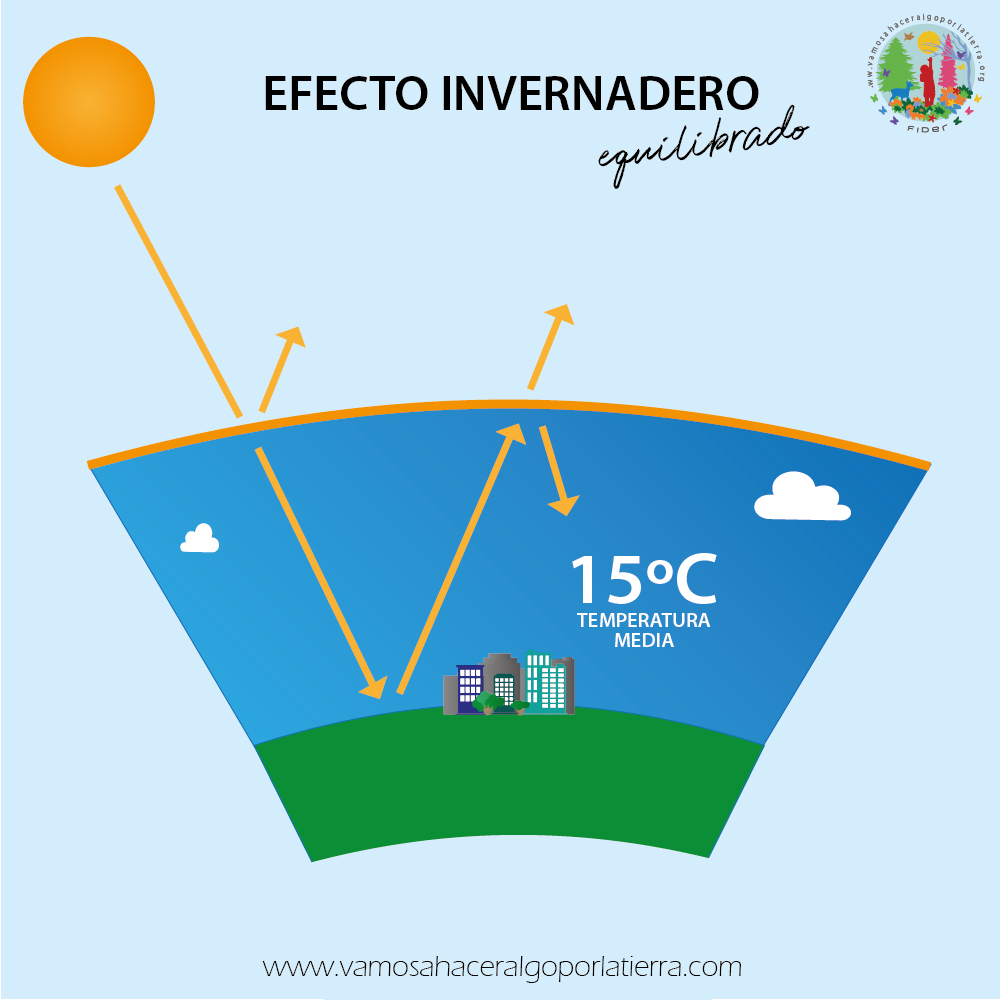 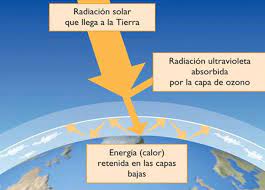 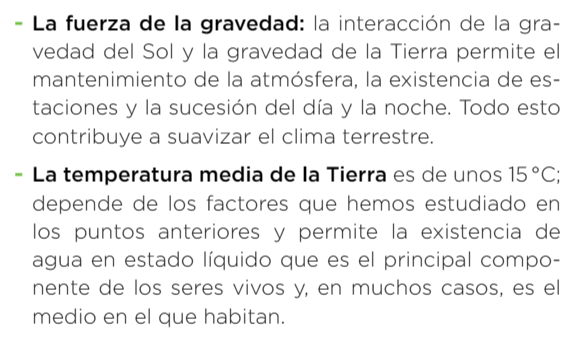 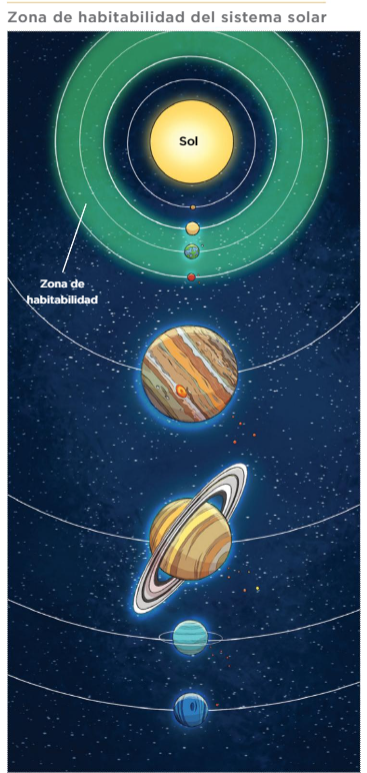 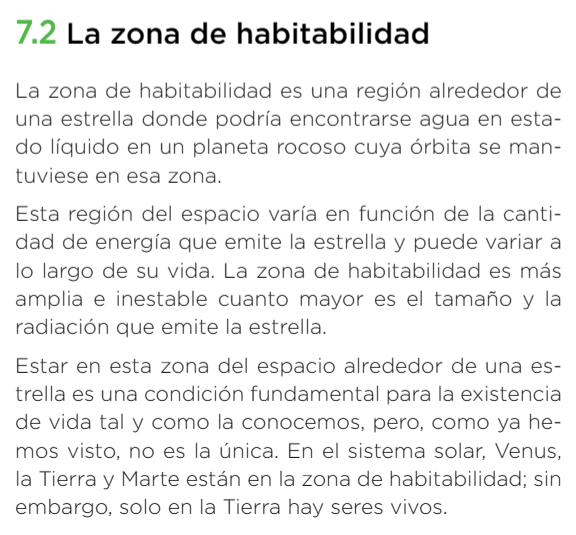 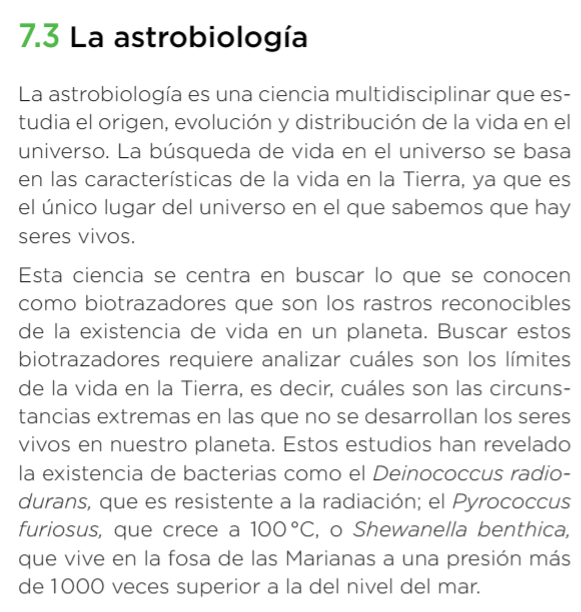 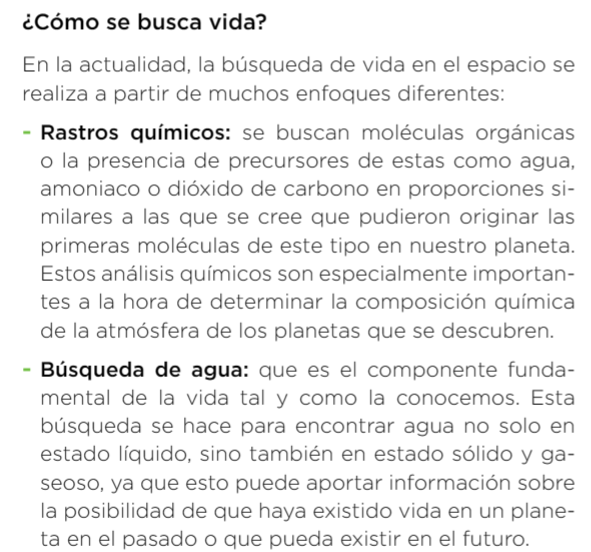 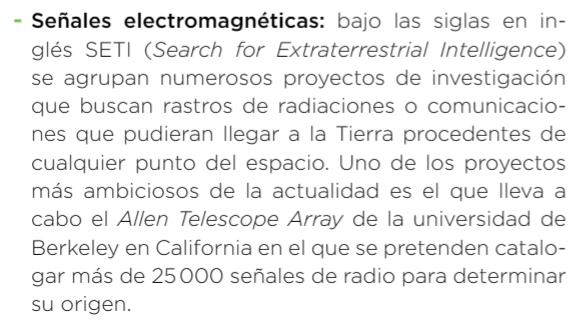 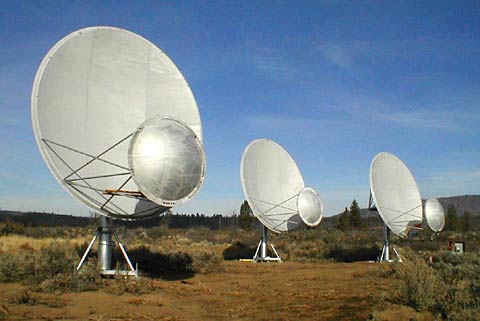